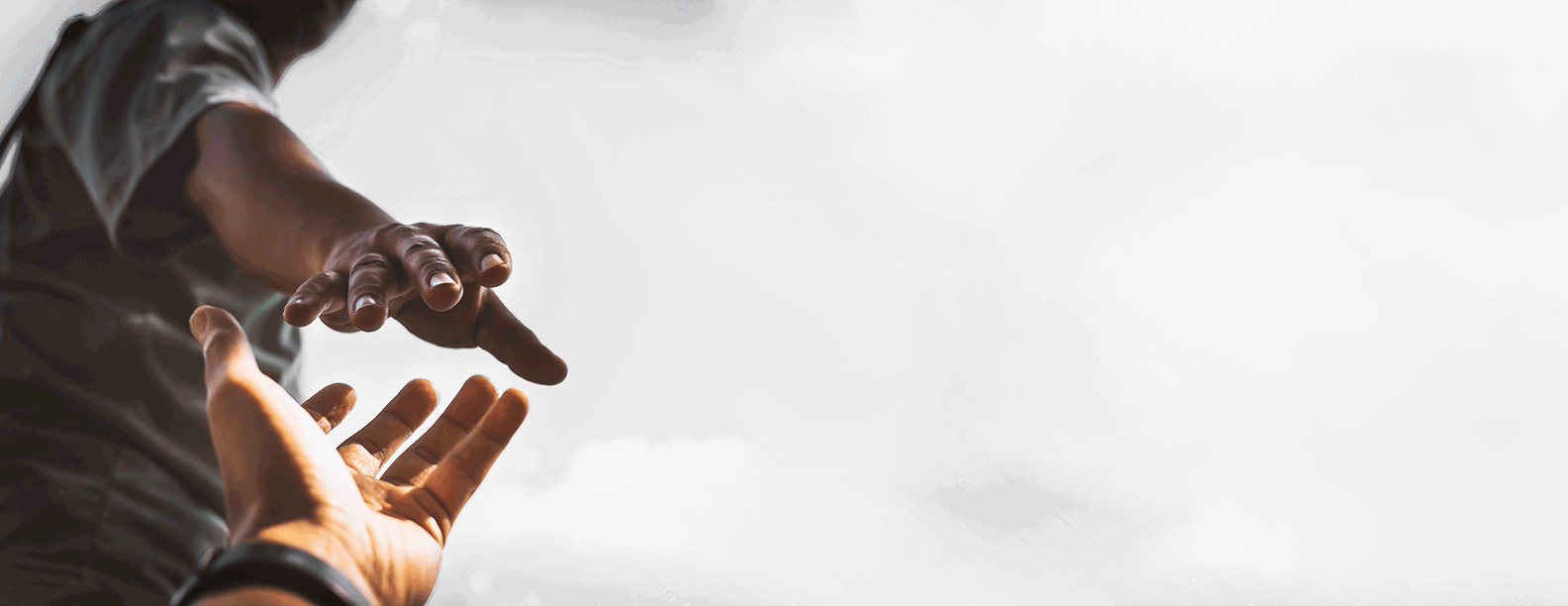 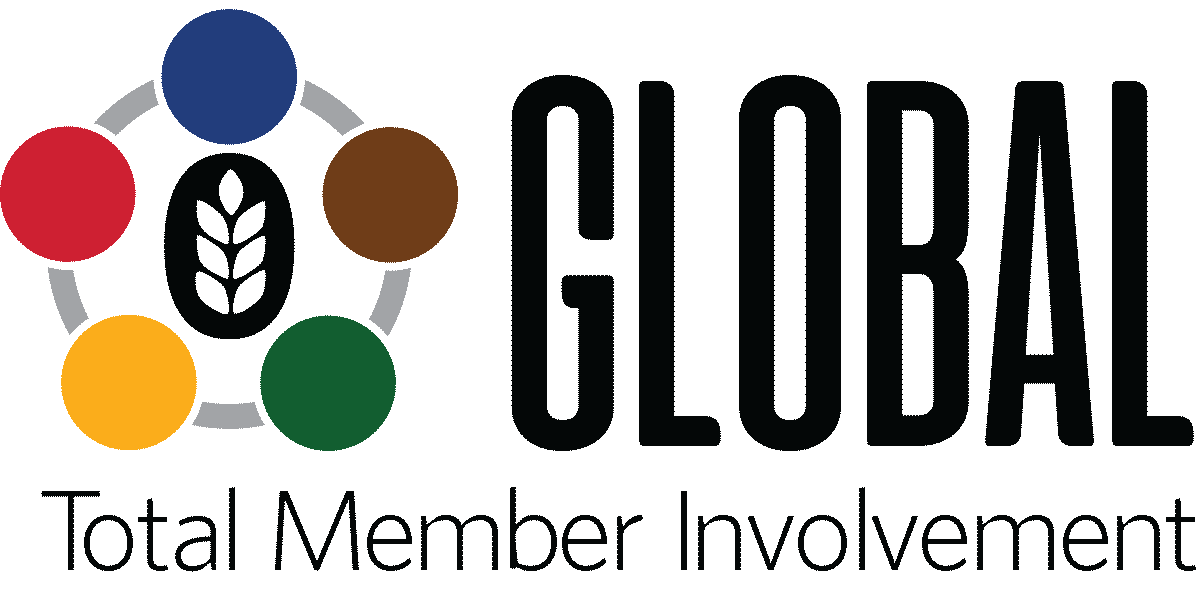 A Biblical Strategy for Disciple-Making Evangelism
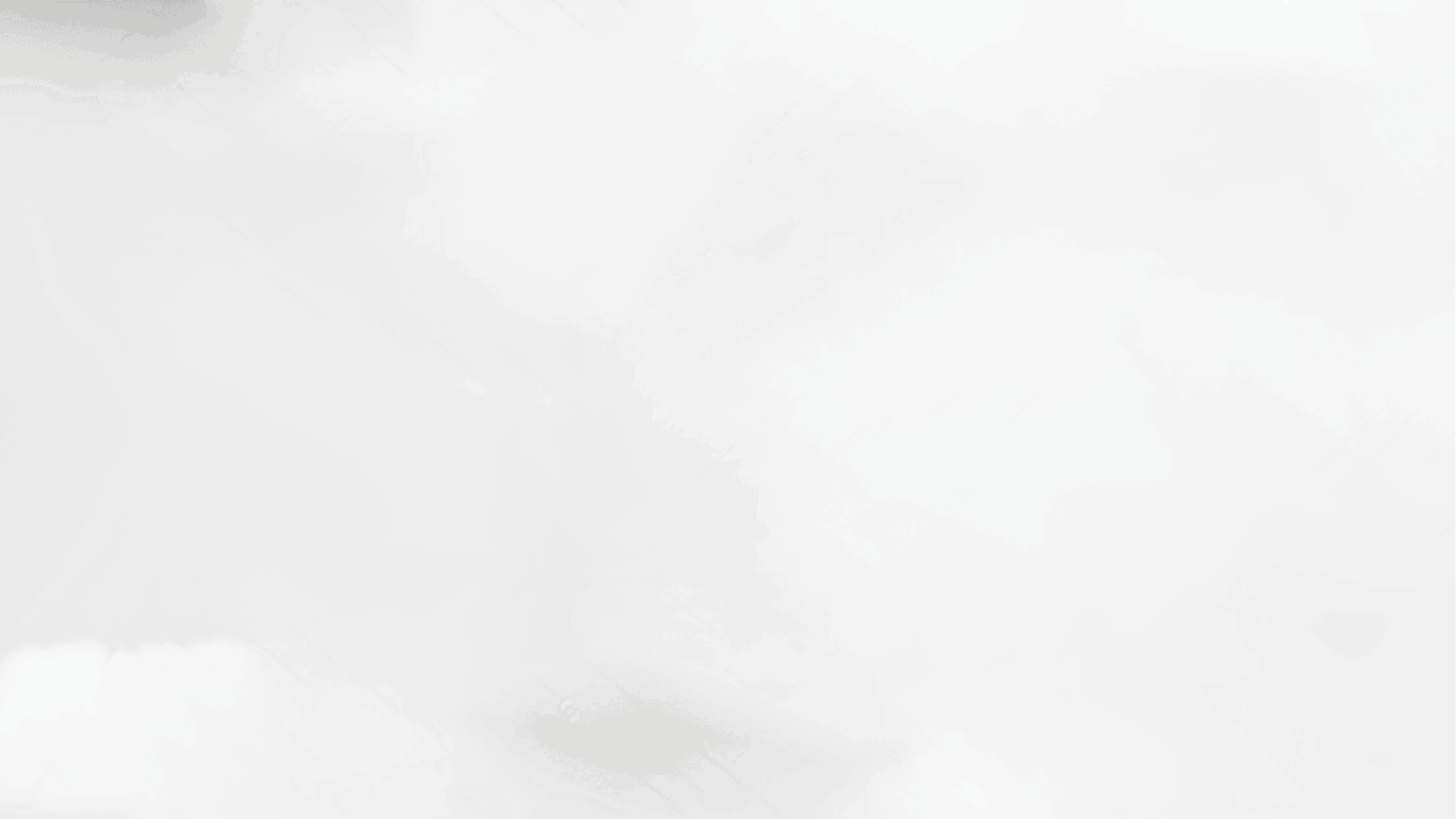 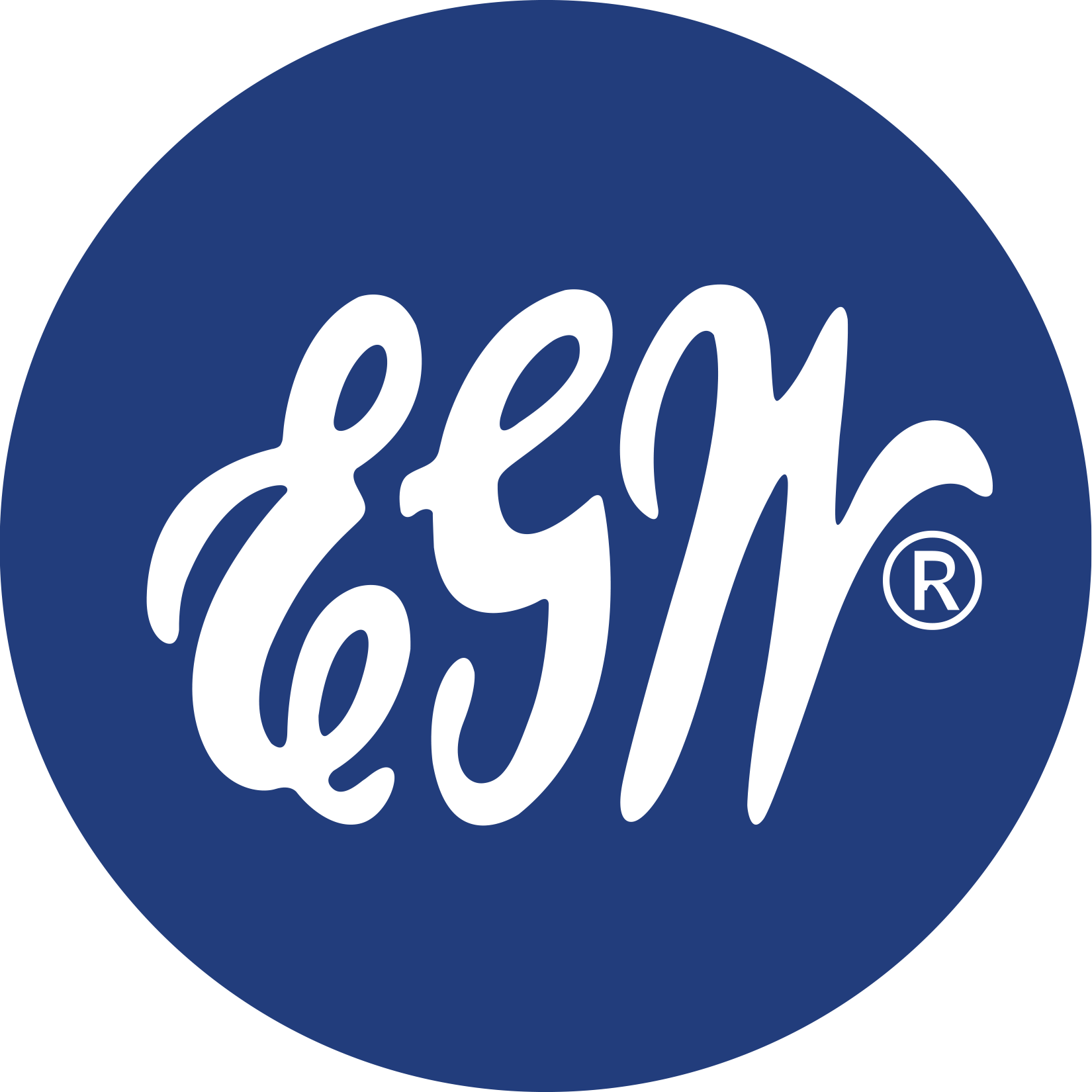 “The real character of the church is measured, not by the high profession she makes, not by the names enrolled on her books, but by what she is actually doing for the Master, by the number of her persevering, faithful workers.” 
Gospel Workers, p. 200
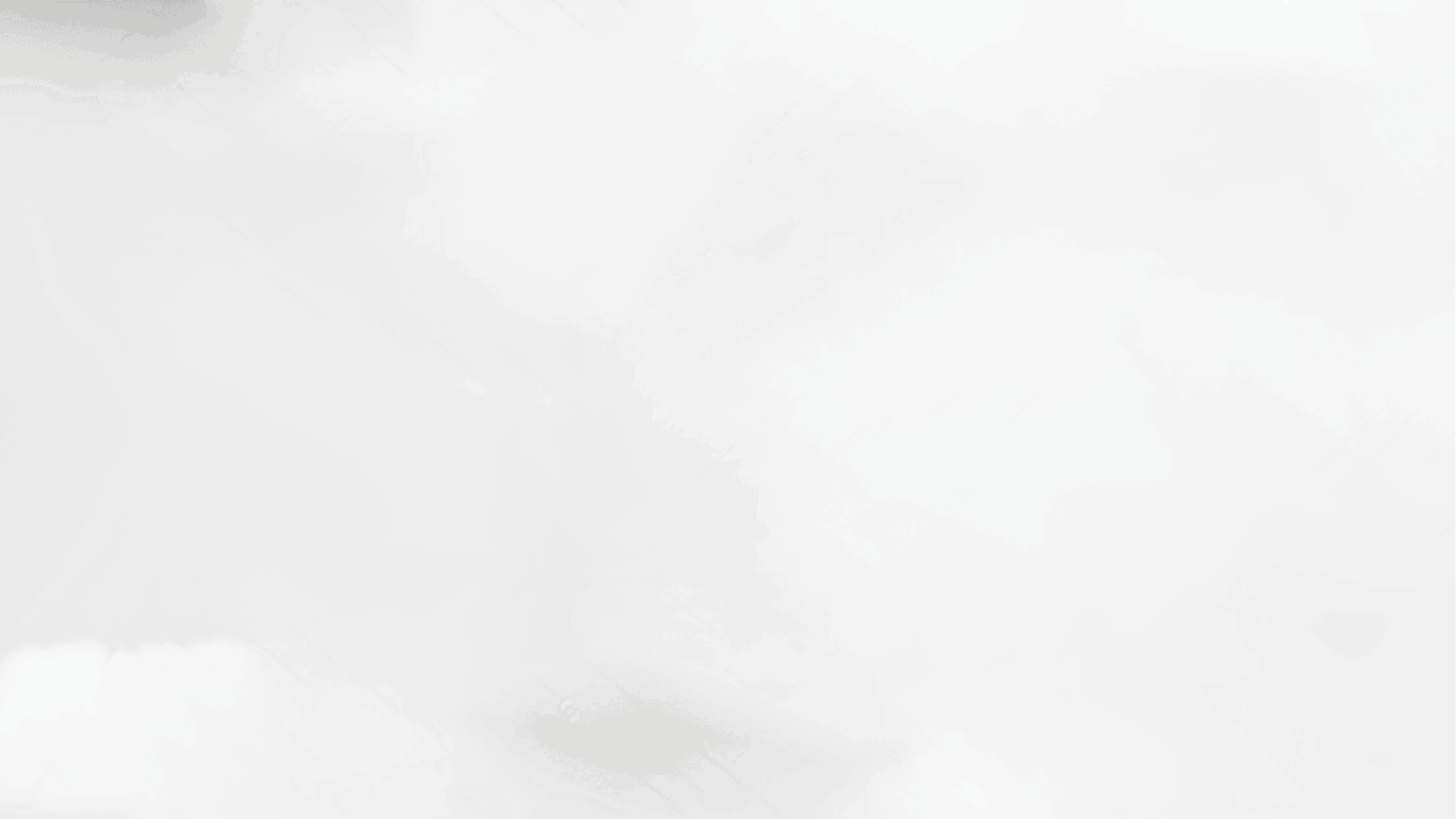 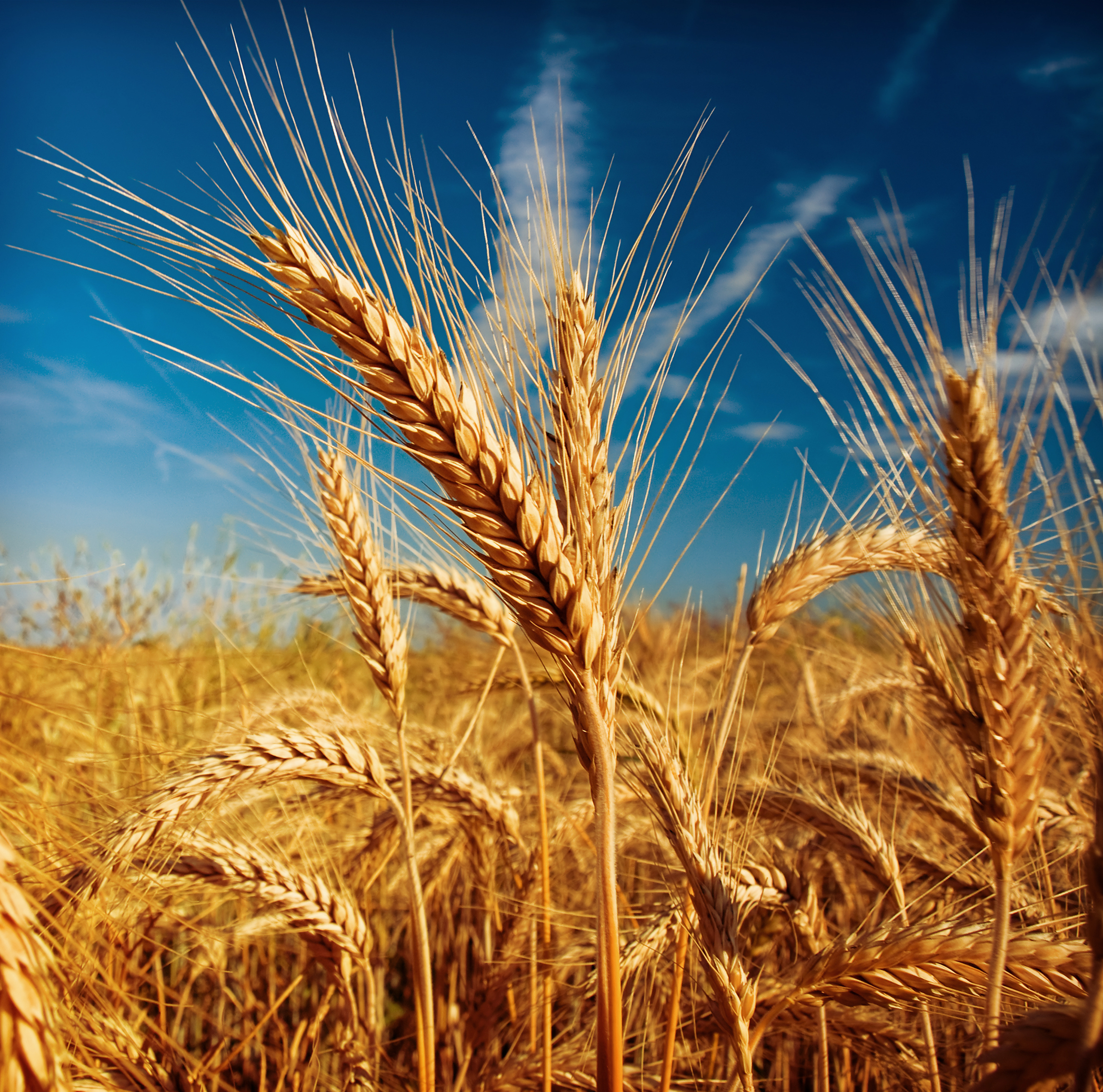 TOTAL MEMBER INVOLVEMENT
The number of MEMBERS 
does not equal success.
The number of WORKERS 
equals success.
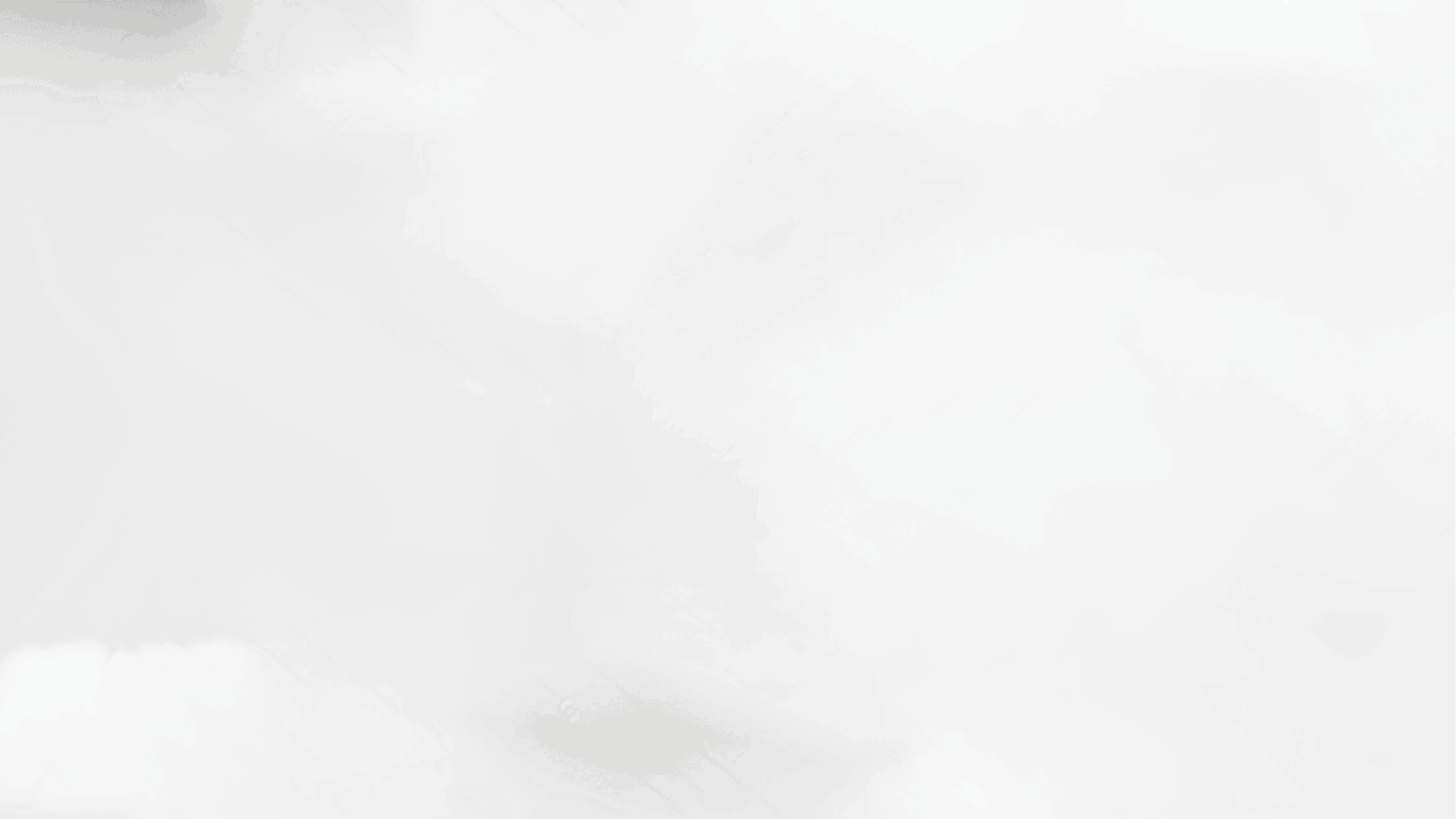 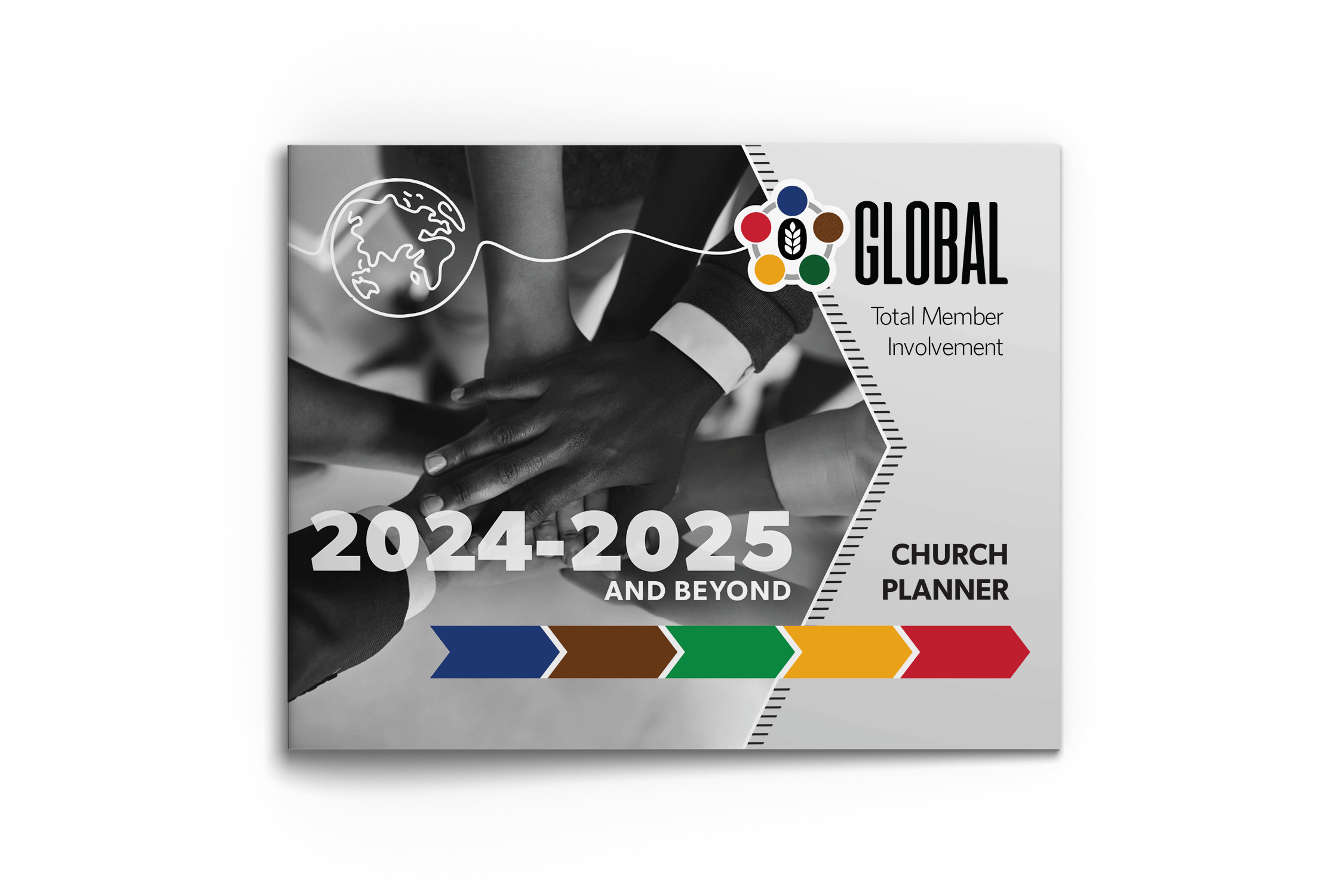 CHURCH
PLANNER
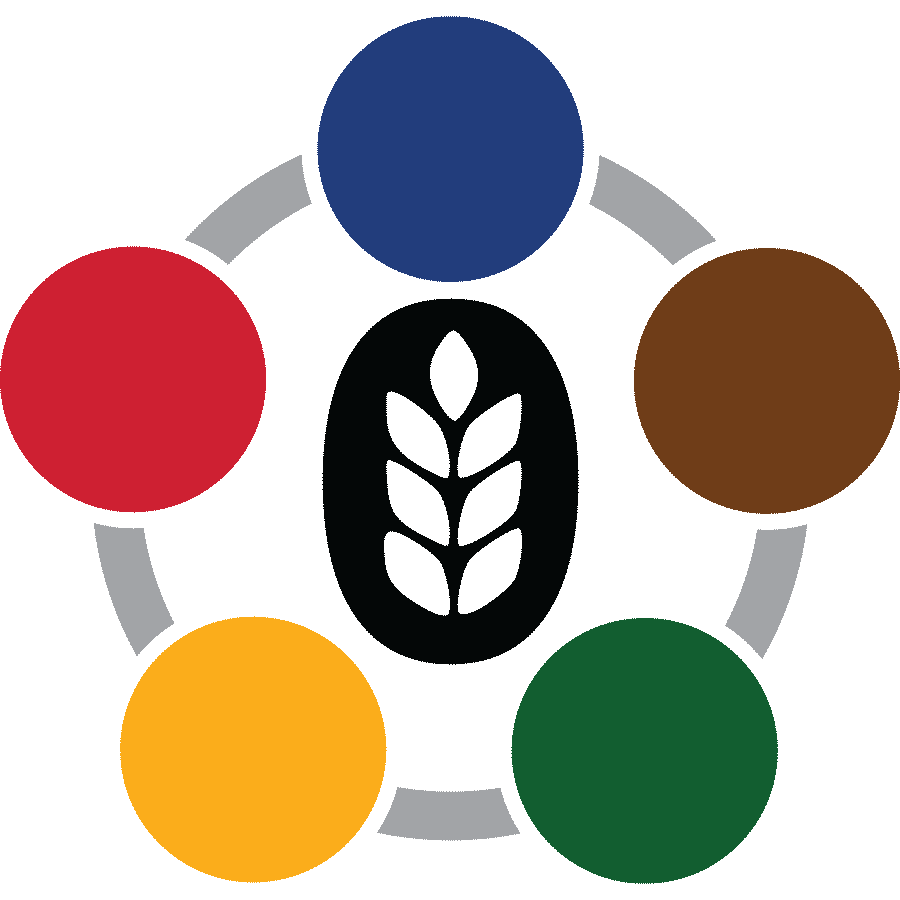 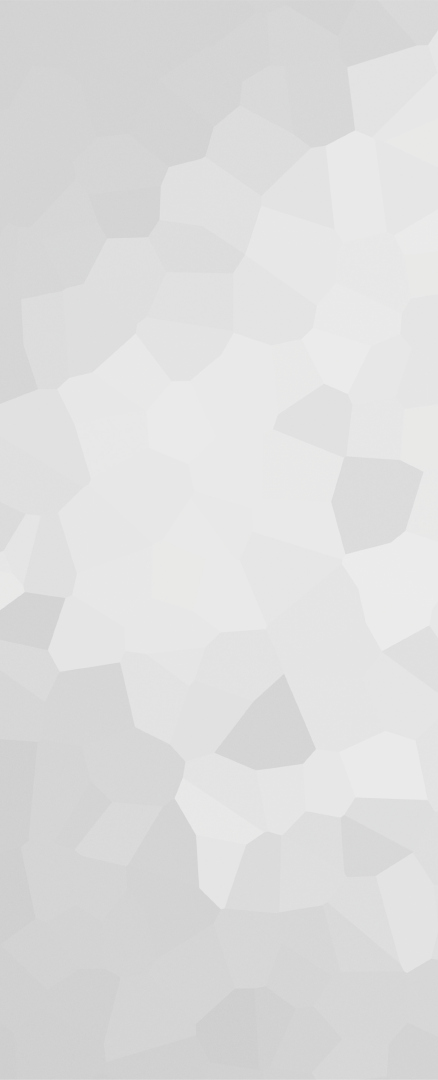 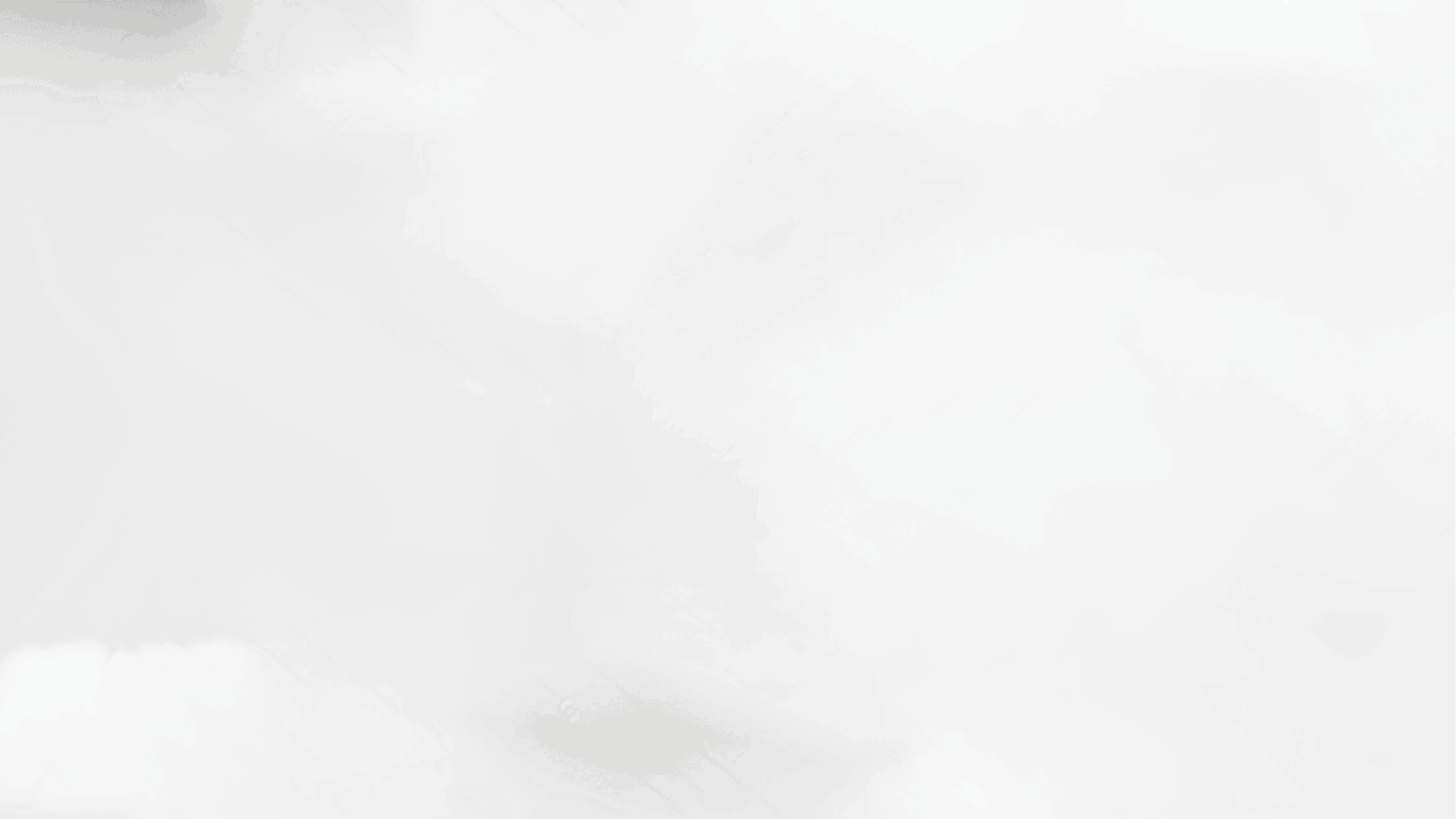 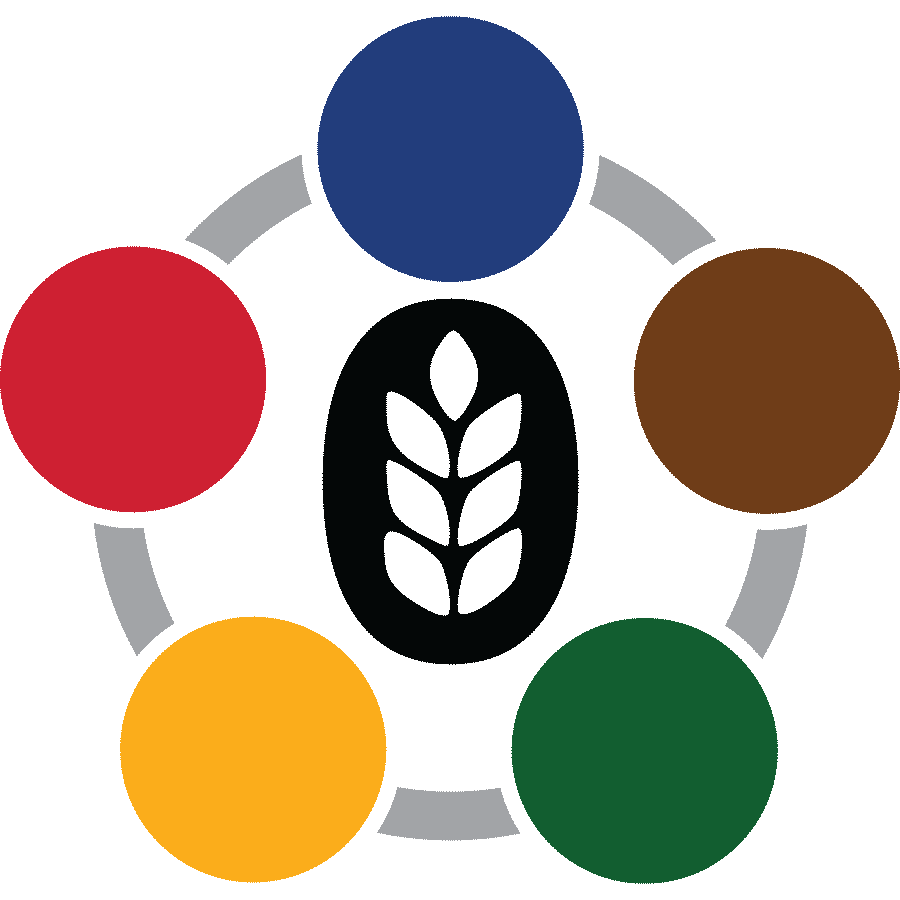 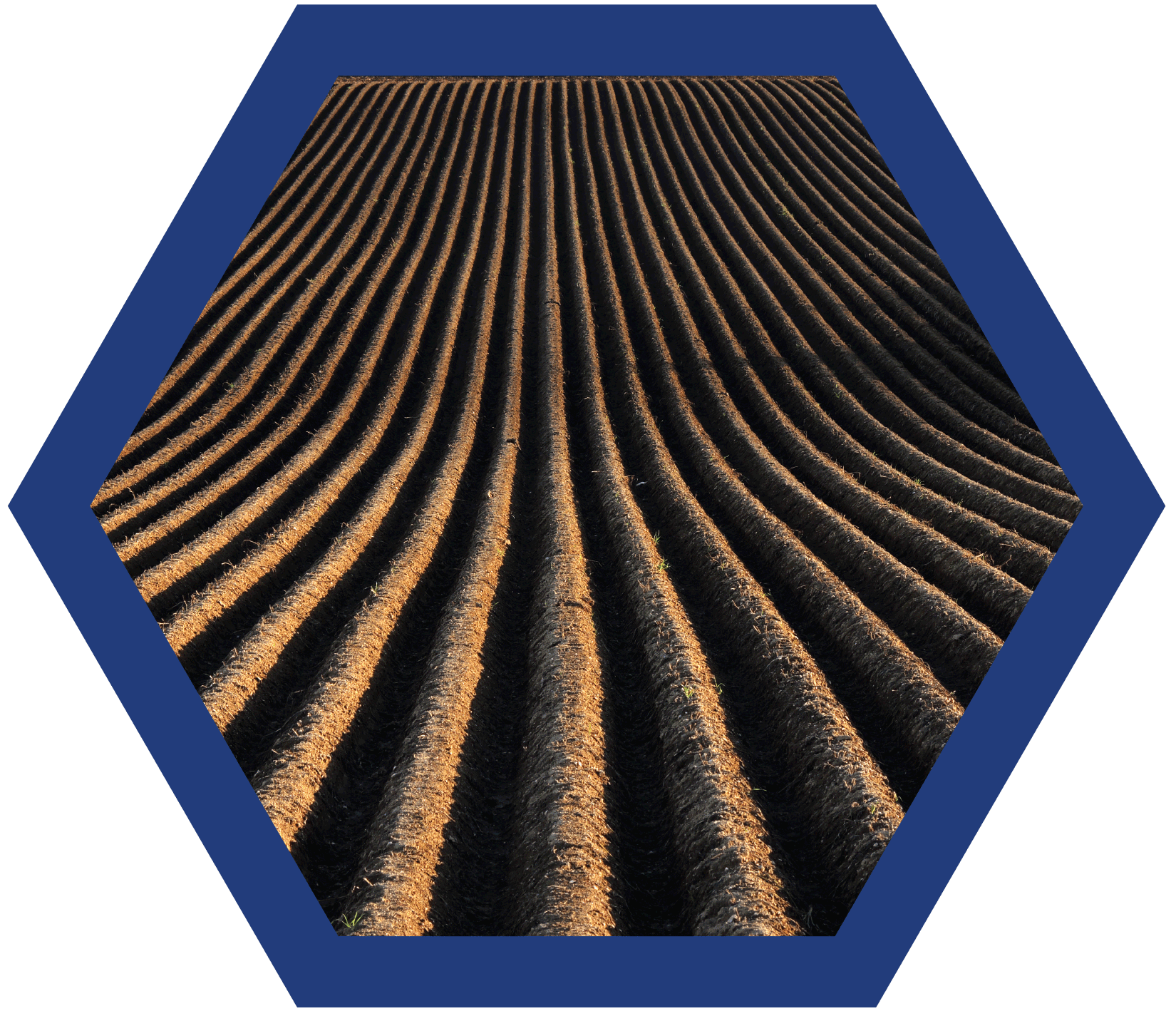 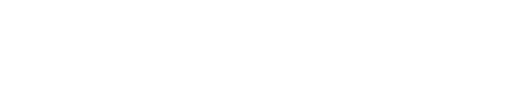 ACTIVE AND ONGOING
Church Manual, p. 137
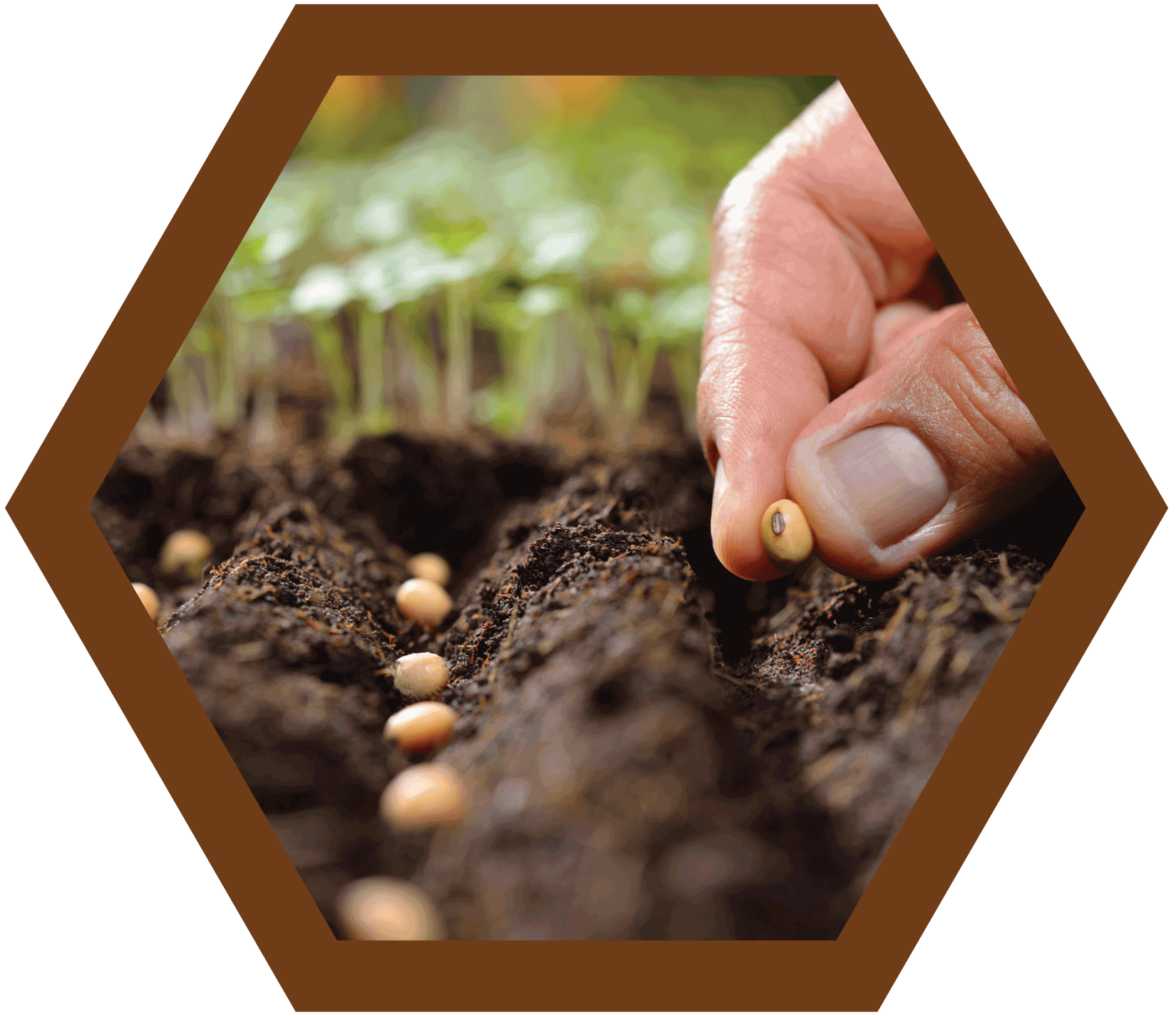 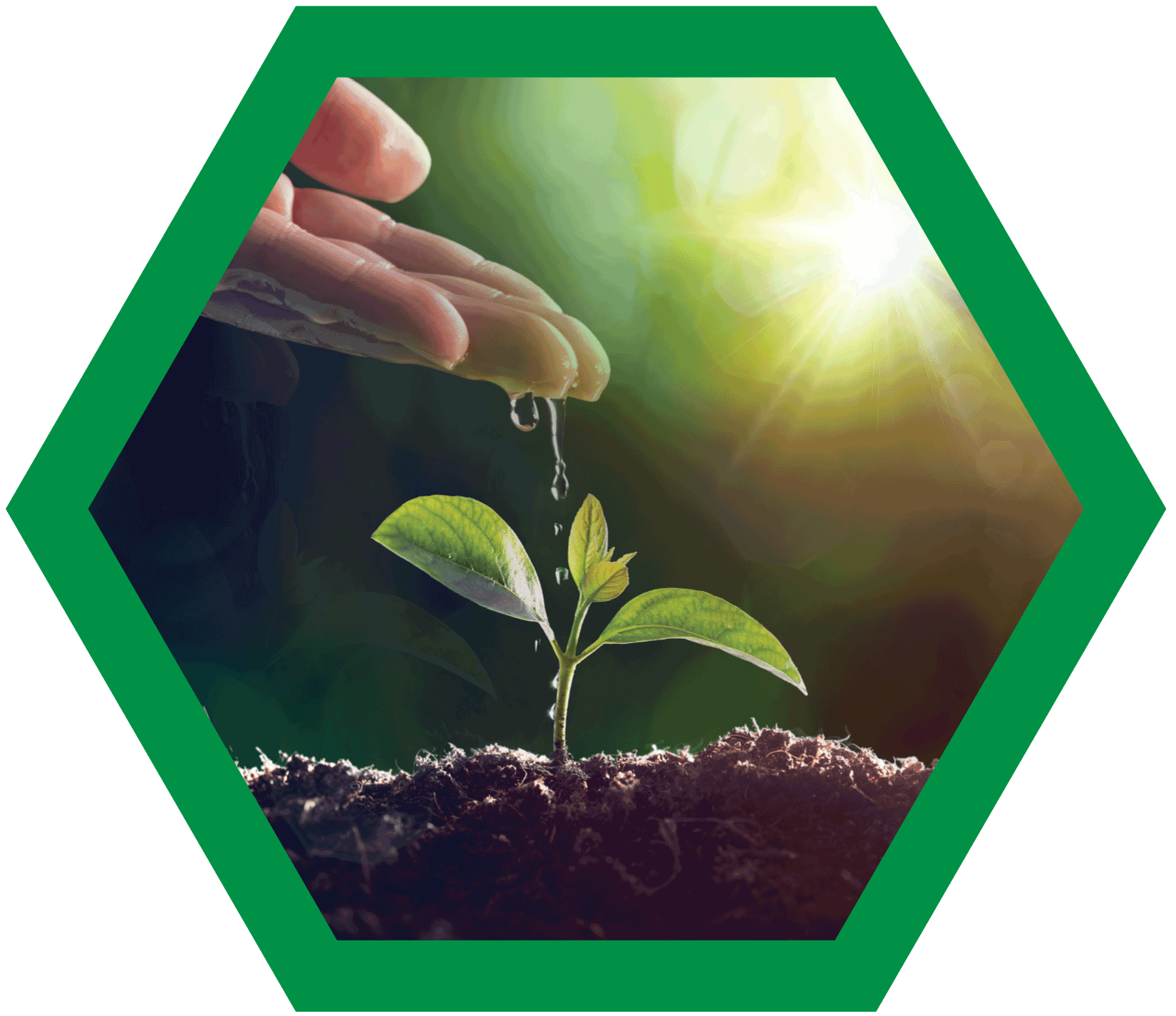 Leadership personnel
Budget
Resources
Annual Plan
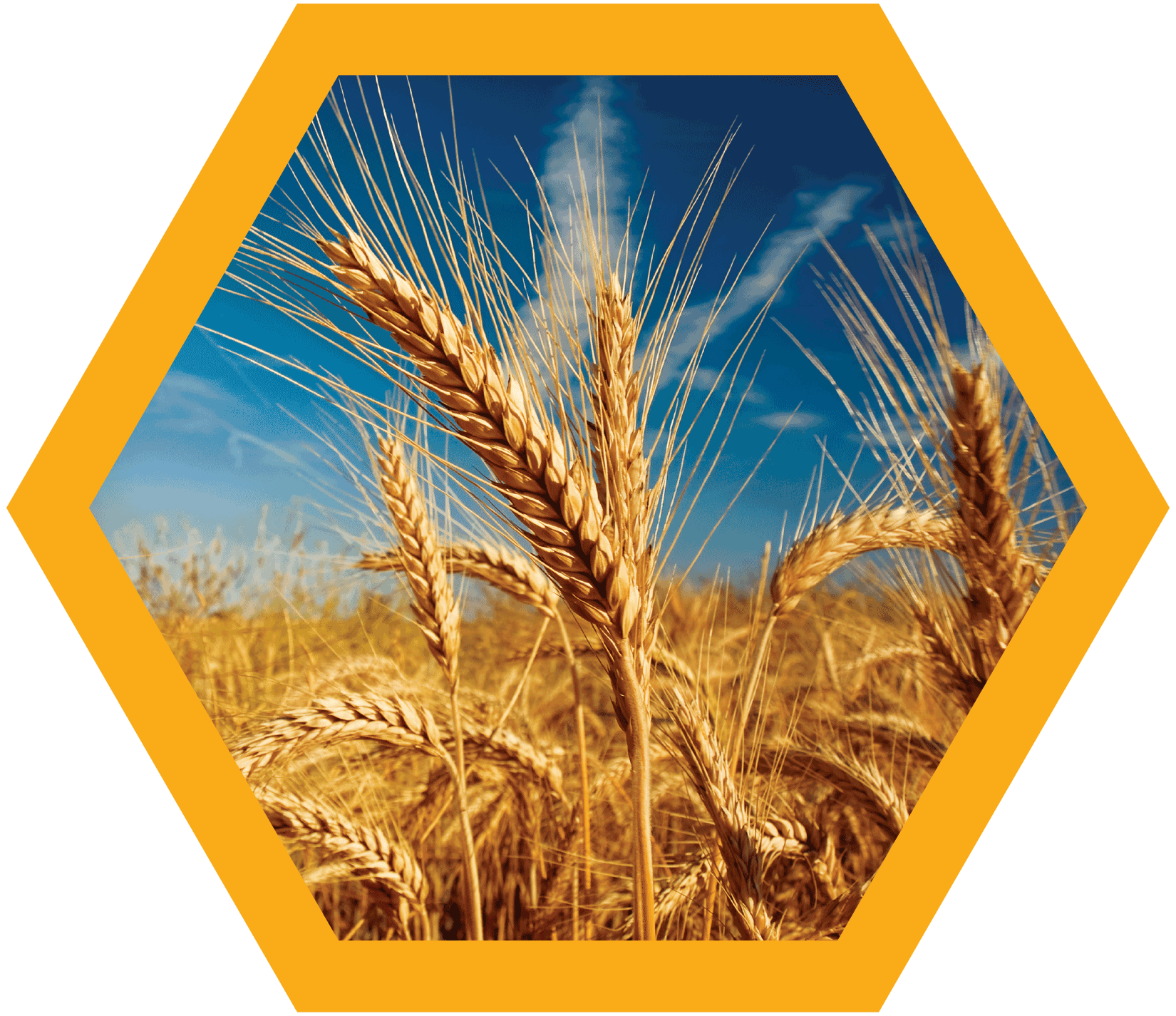 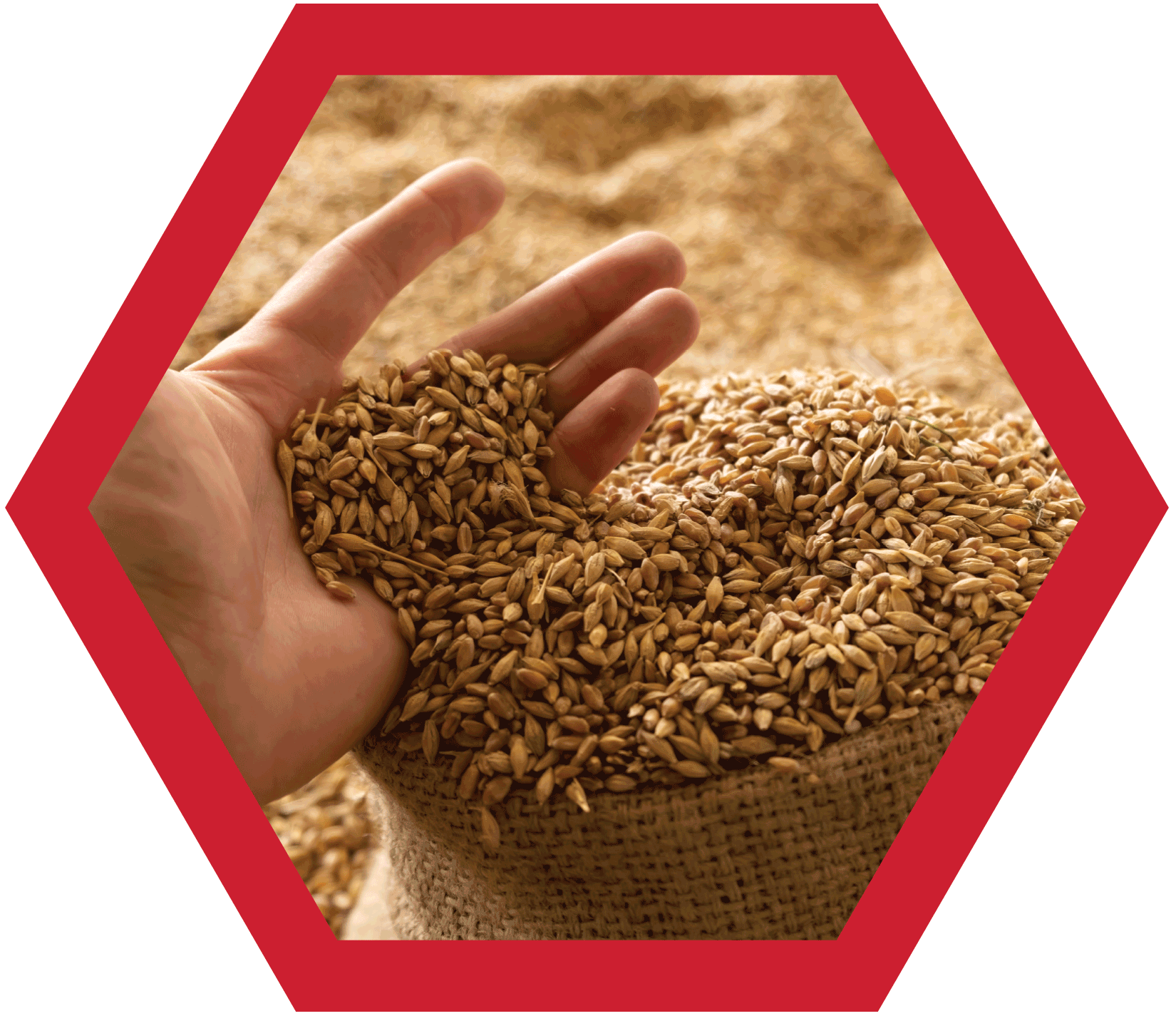 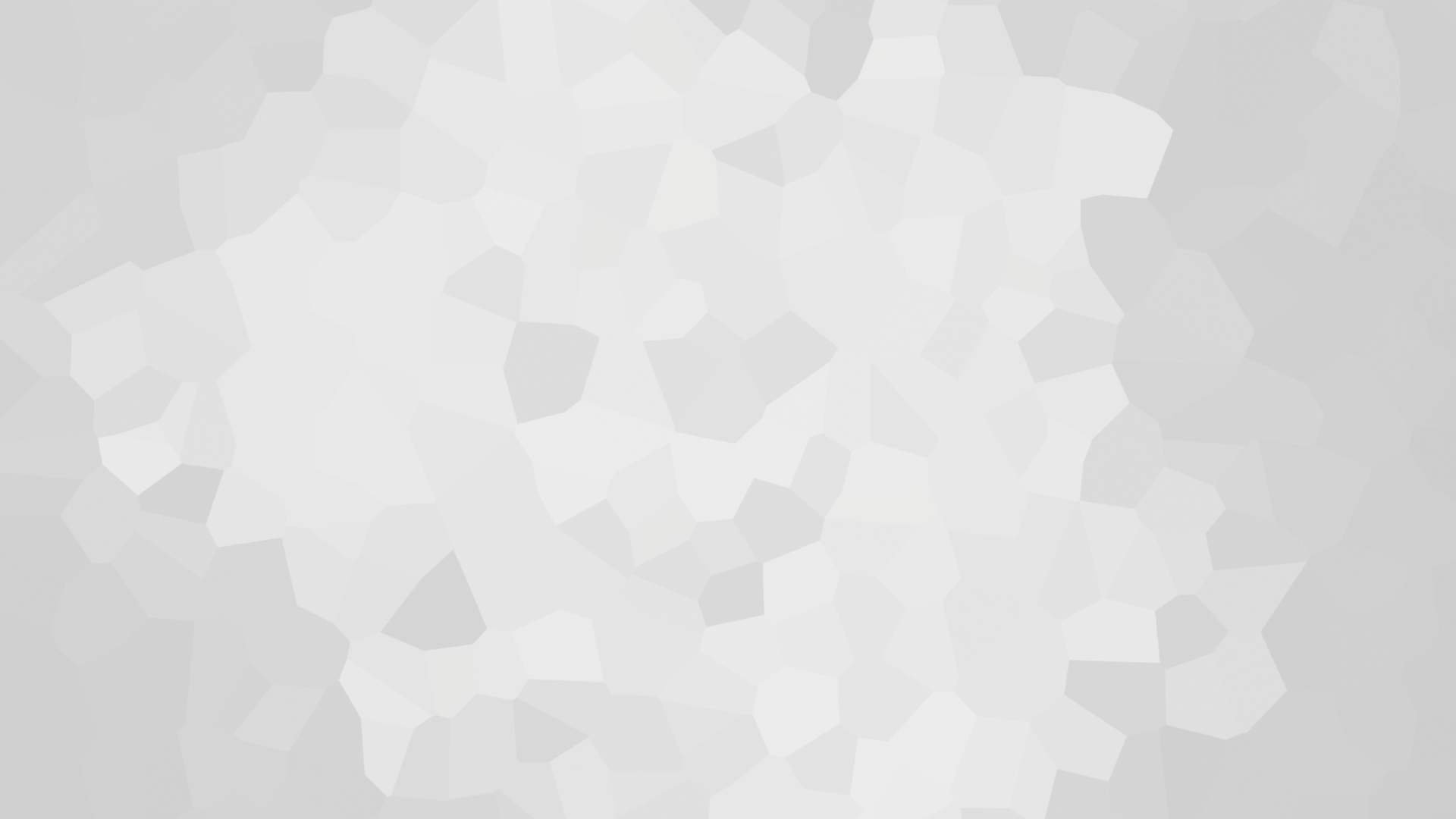 ACTIVE & ONGOING (Church Manual, p. 137)
HARVEST
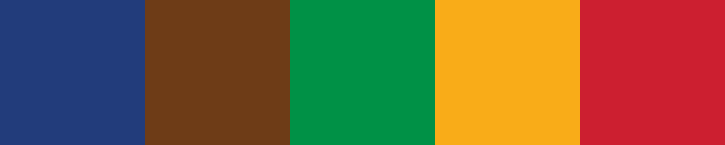 PLANT
CULTIVATE
PREPARE
PRESERVE
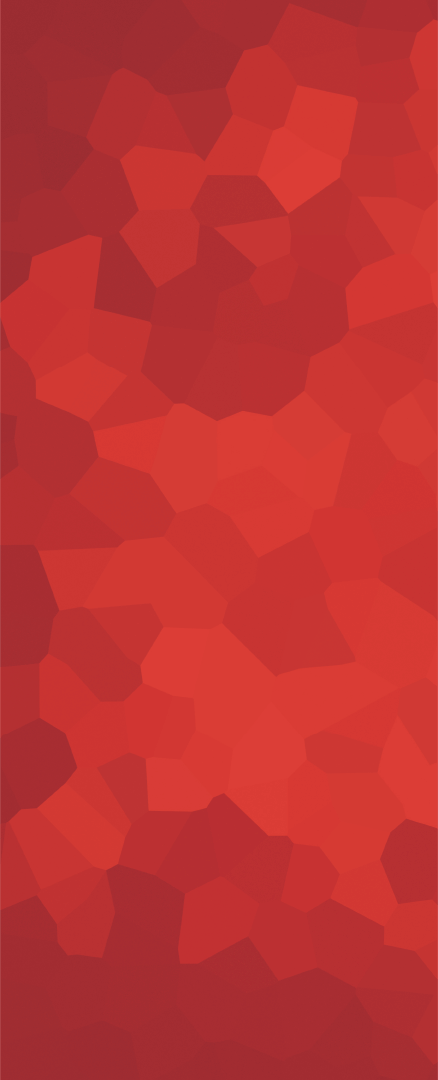 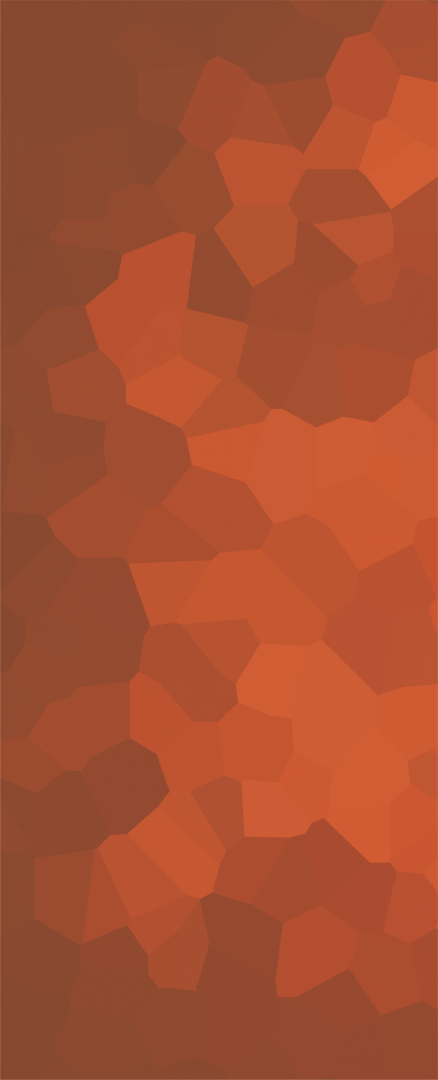 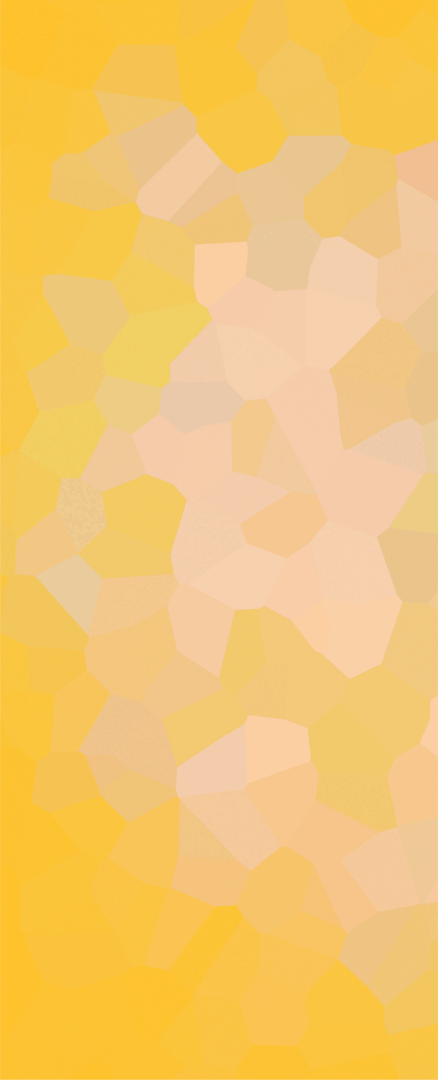 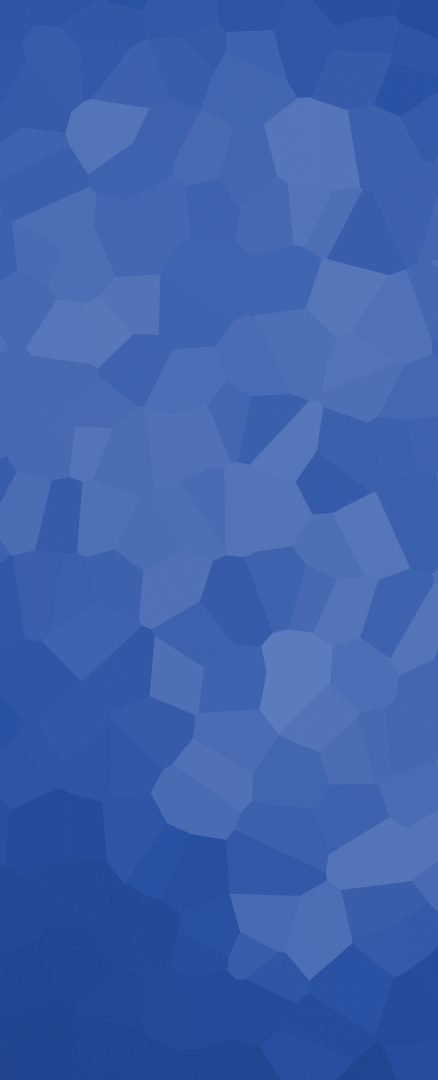 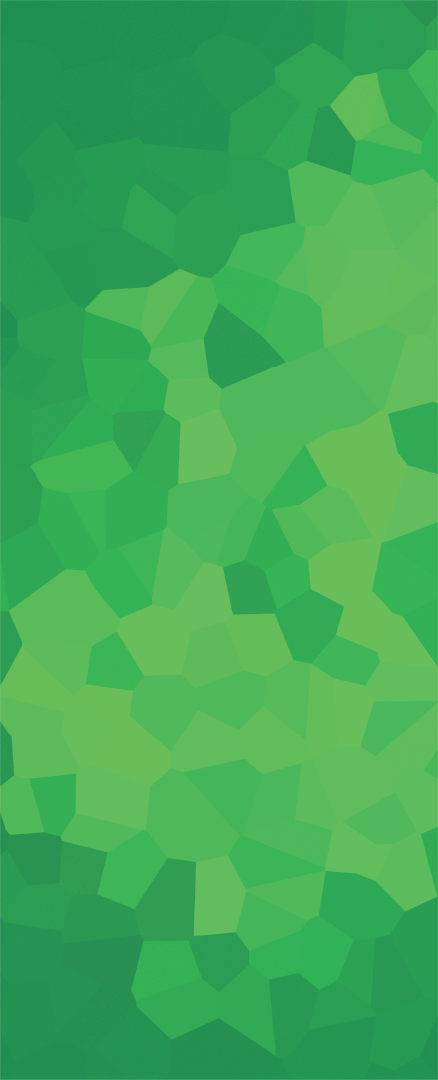 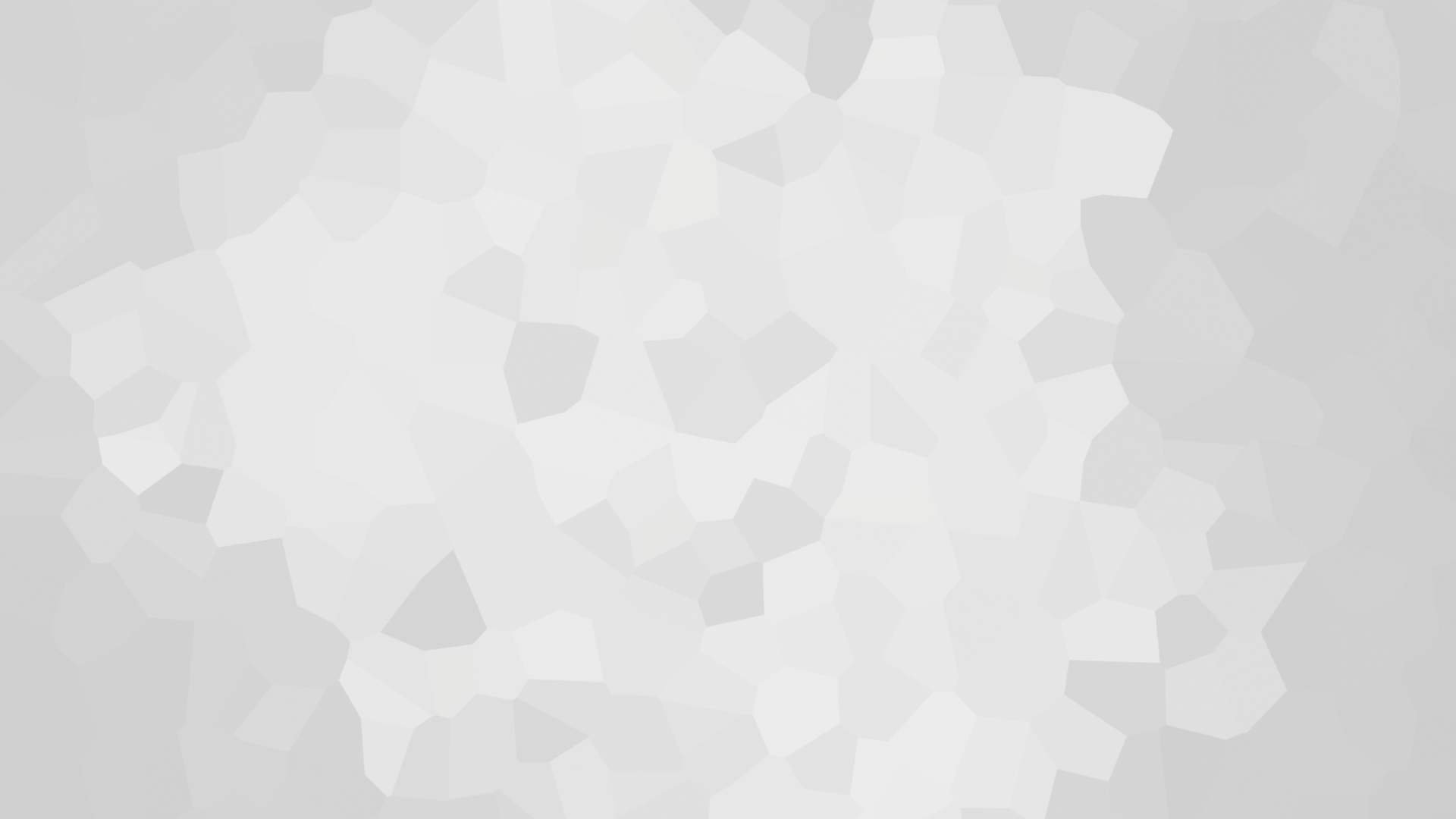 ACTIVE & ONGOING (Church Manual, p. 137)
HARVEST
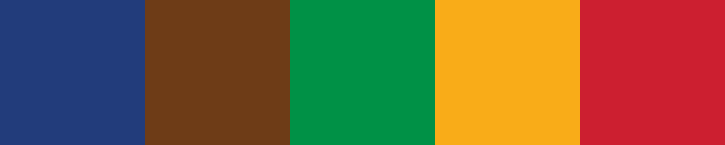 PLANT
CULTIVATE
PREPARE
PRESERVE
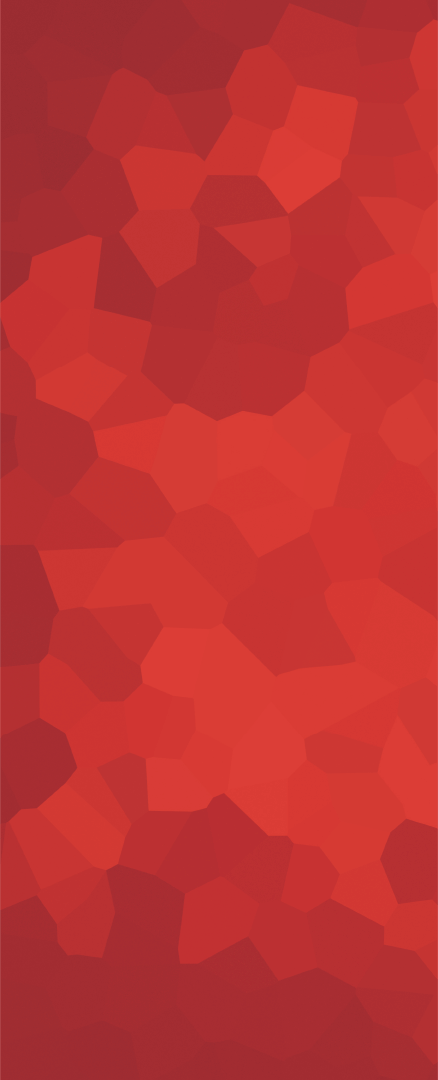 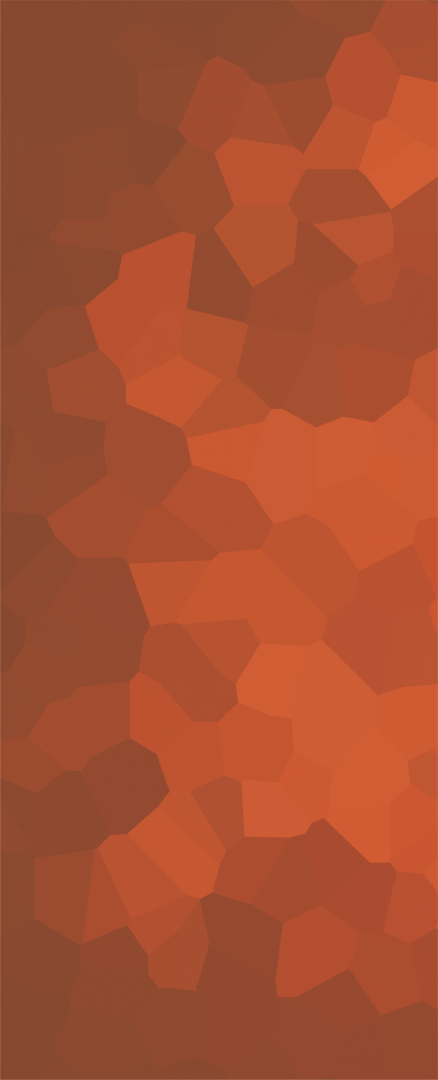 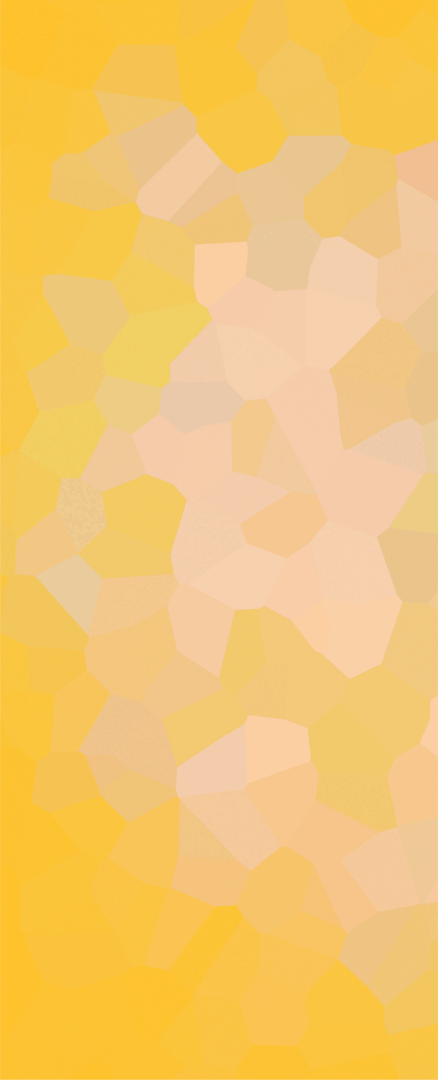 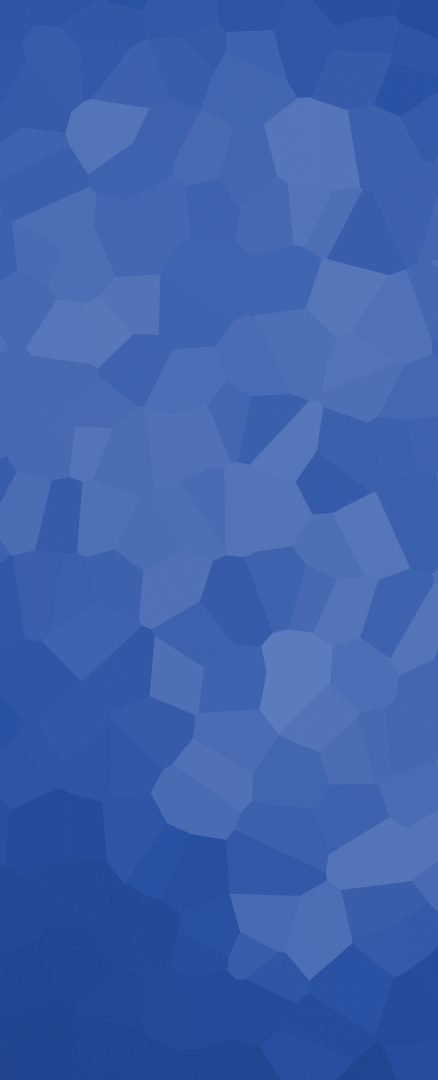 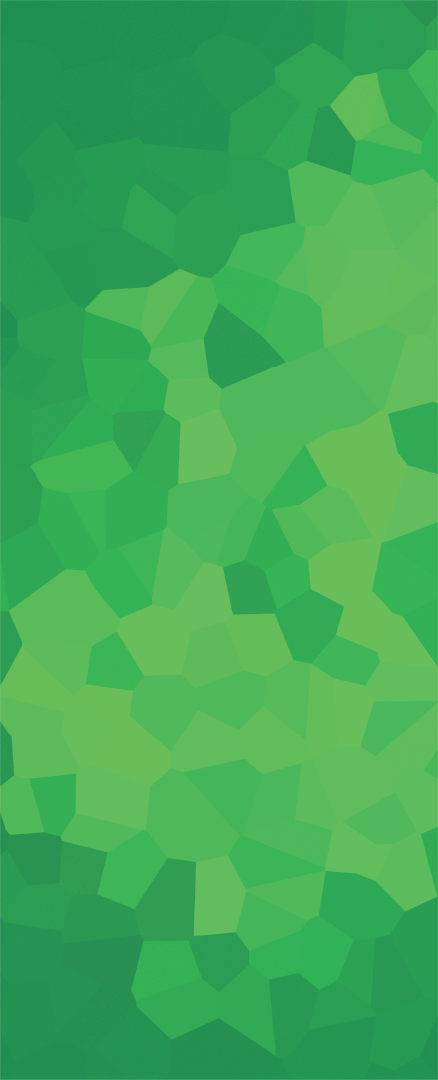 Health Ministries Leader 
(p. 100)

Community Services Leader 
(p. 107)
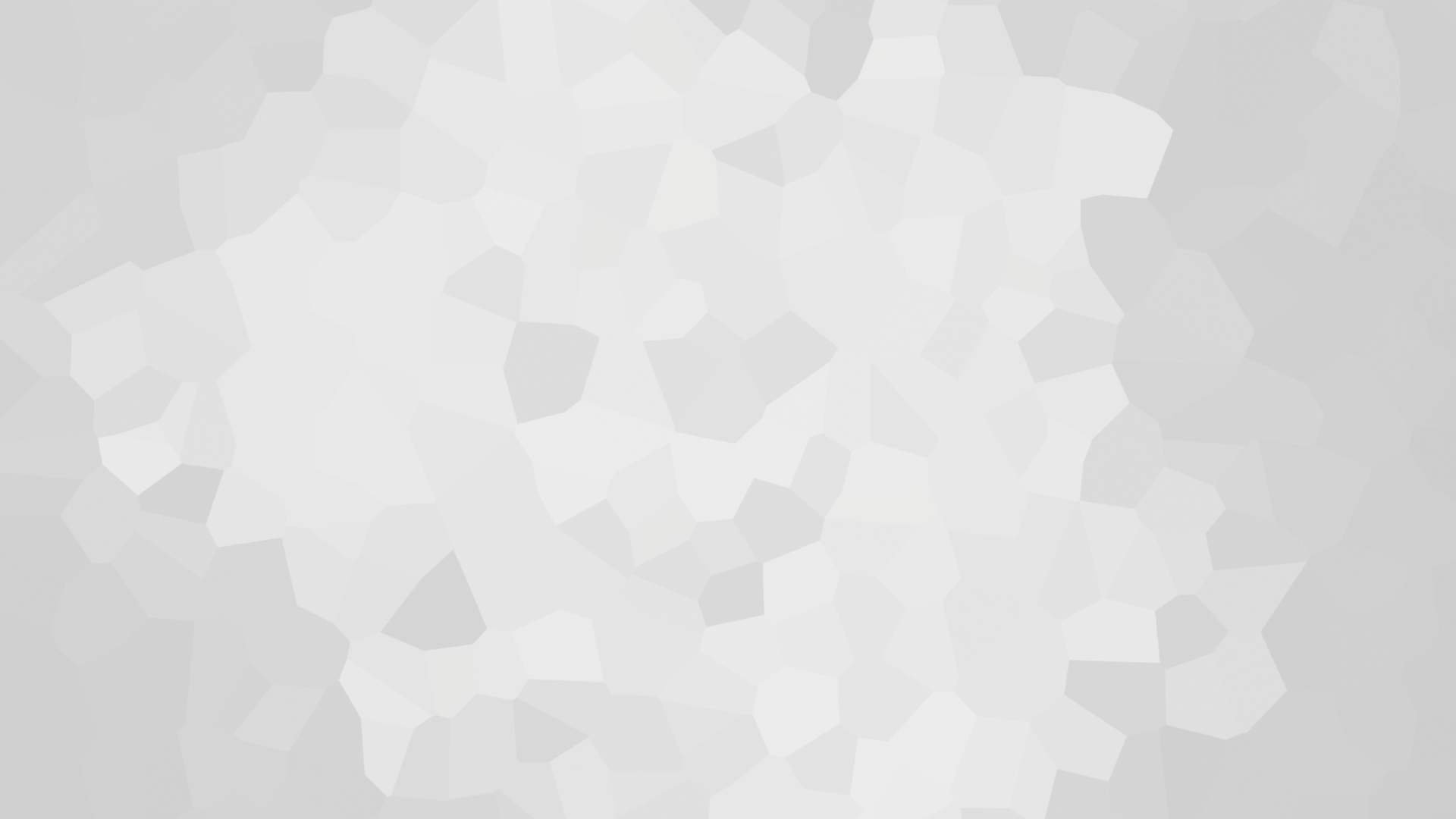 ACTIVE & ONGOING (Church Manual, p. 137)
HARVEST
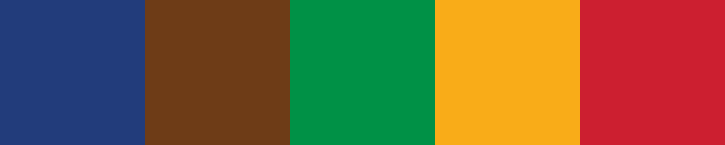 PLANT
CULTIVATE
PREPARE
PRESERVE
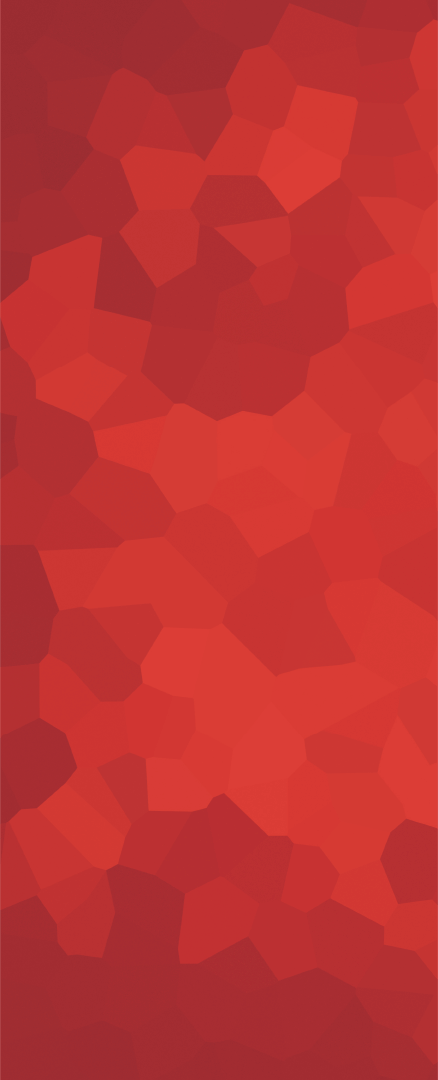 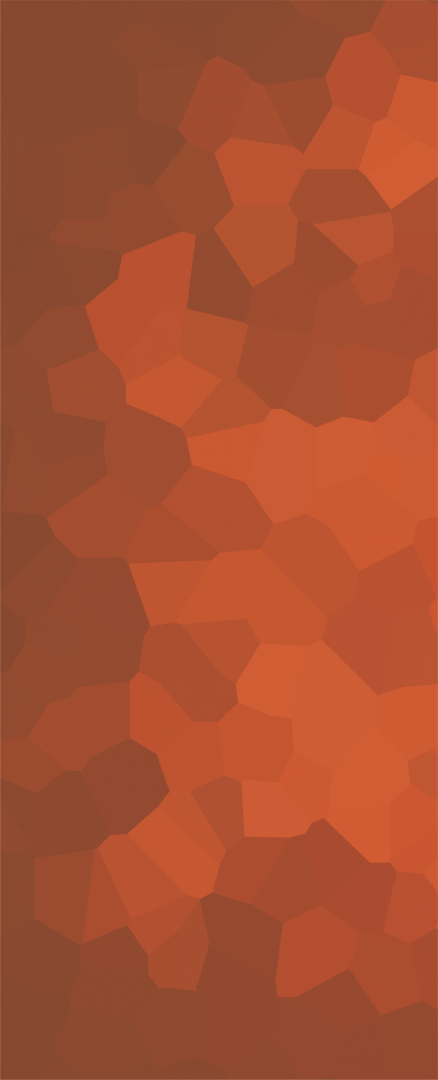 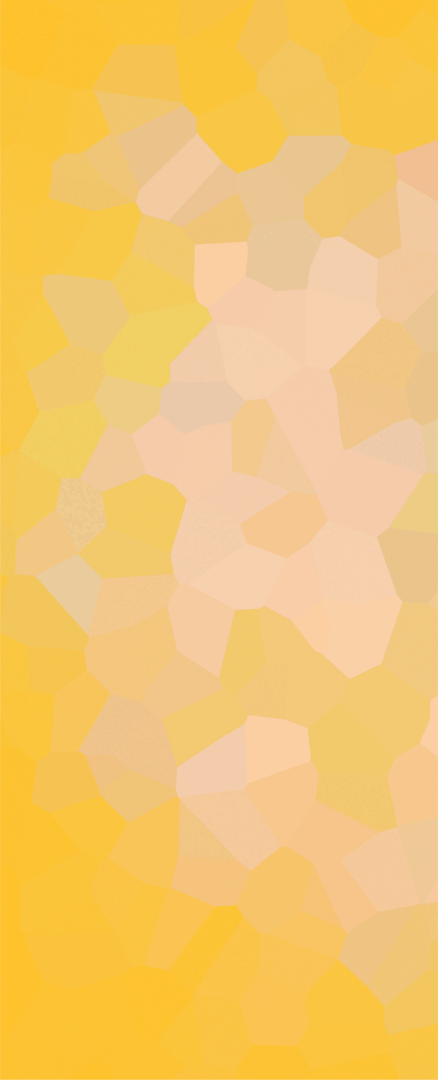 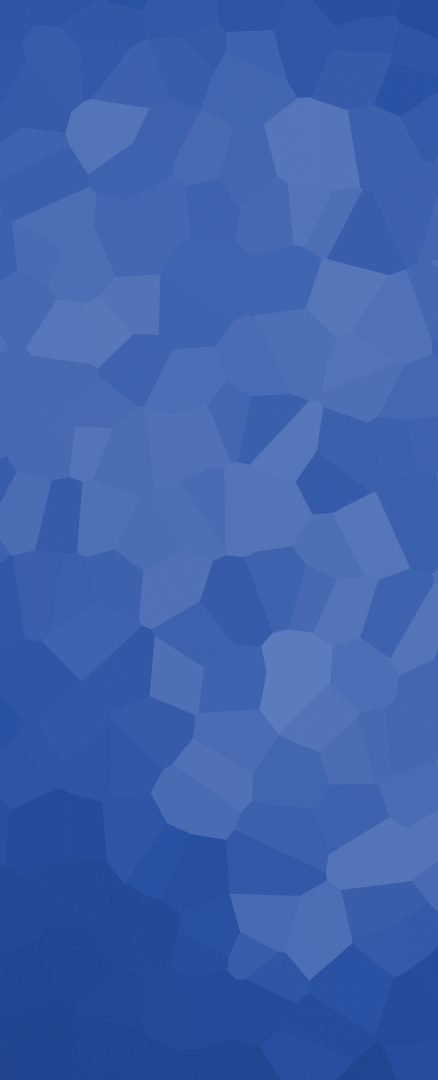 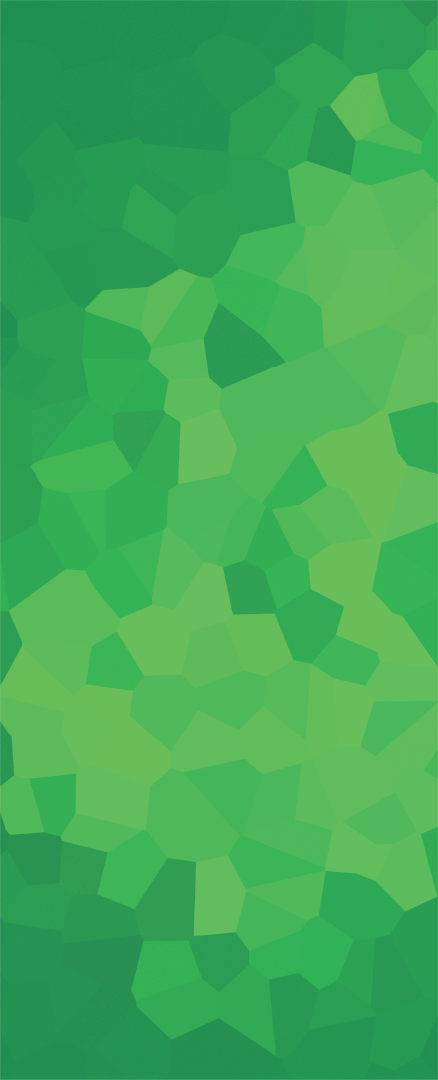 Health Ministries Leader 
(p. 100)

Community Services Leader 
(p. 107)
Publishing Ministries Coordinator
(p. 102)

Personal Ministries Assistant
(p. 107)
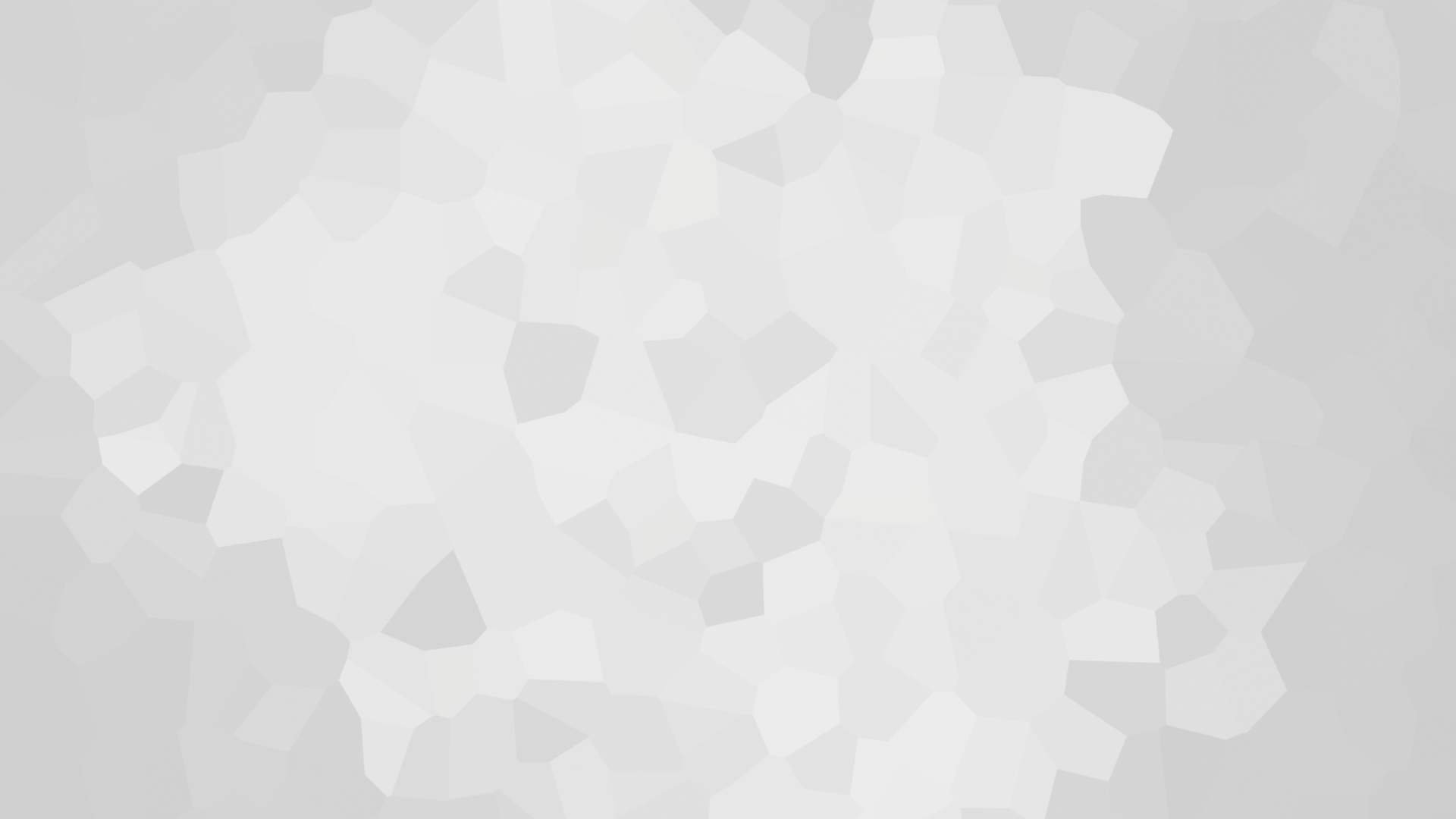 ACTIVE & ONGOING (Church Manual, p. 137)
HARVEST
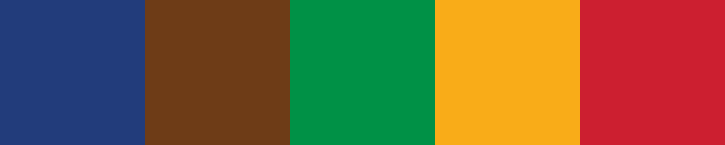 PLANT
CULTIVATE
PREPARE
PRESERVE
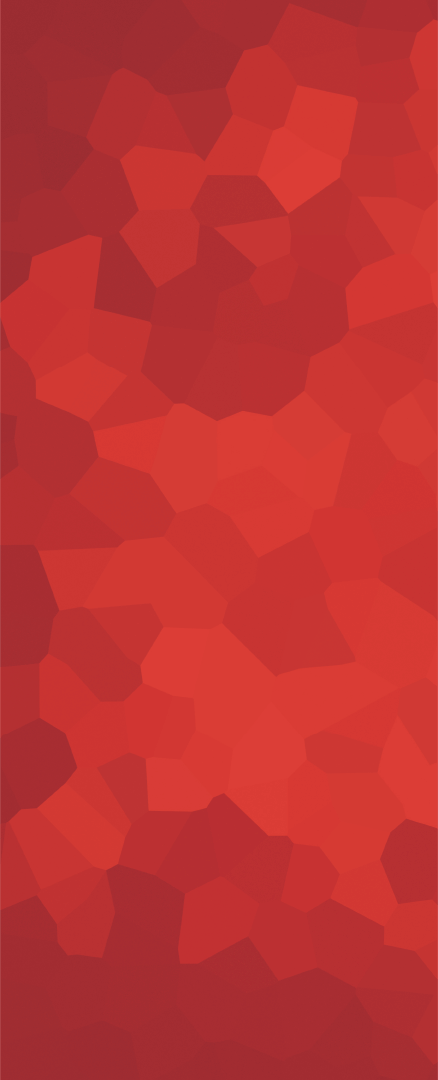 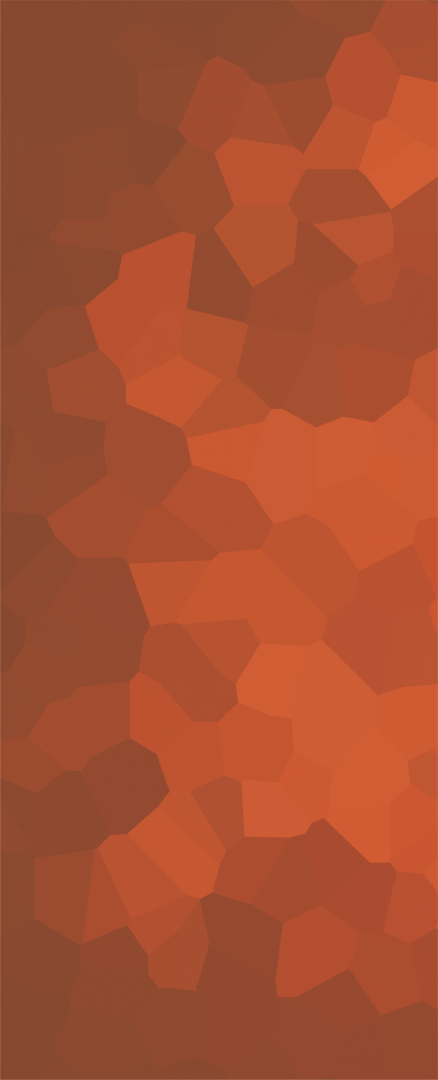 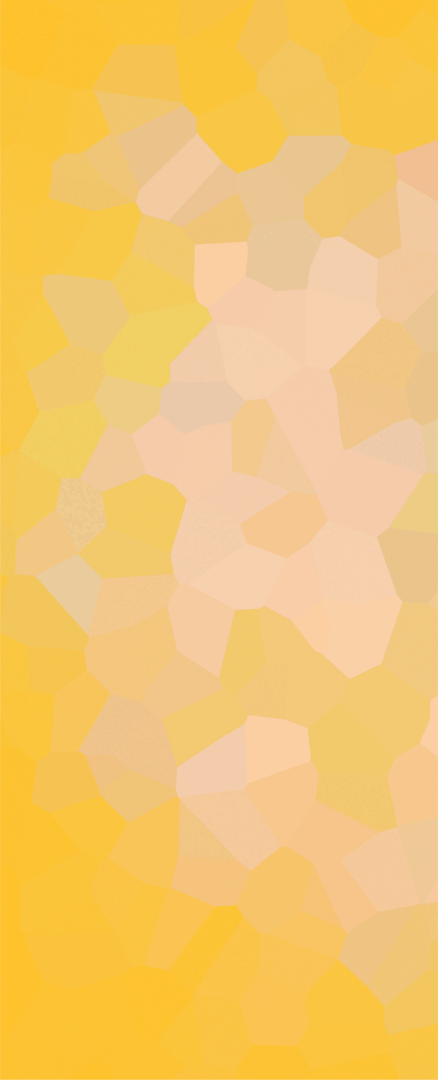 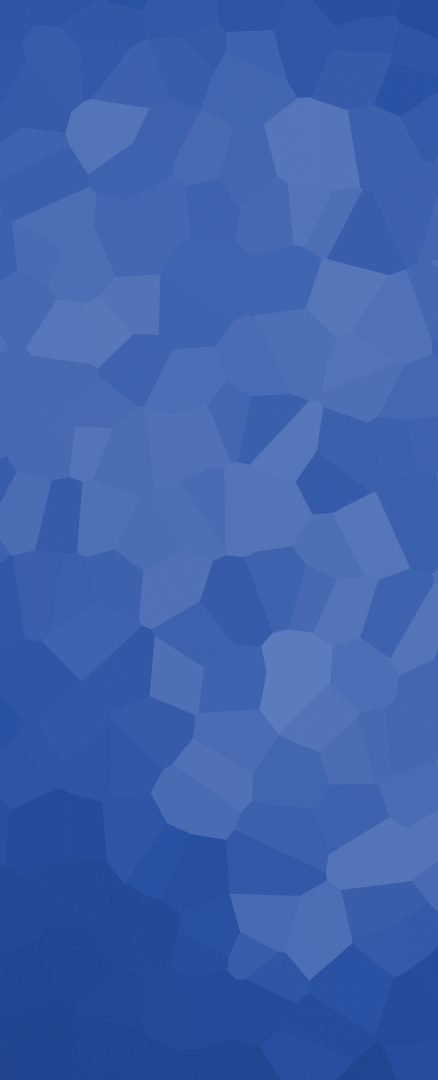 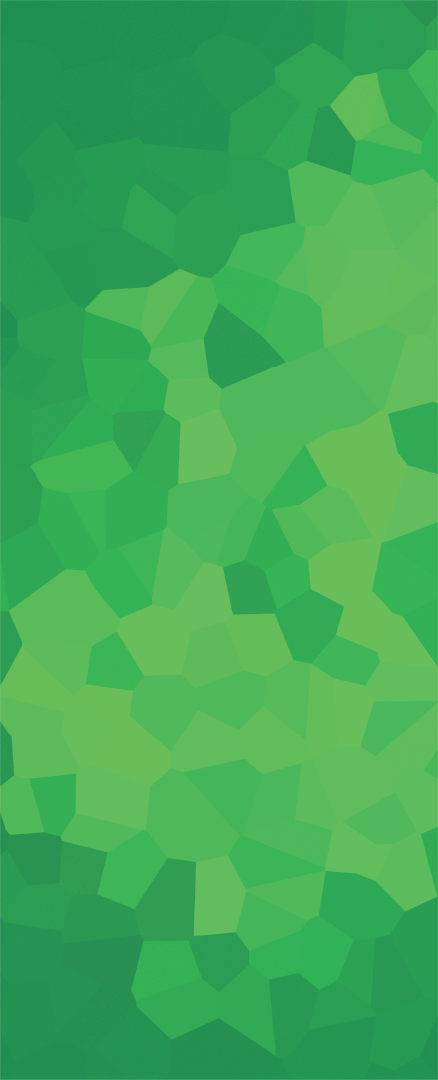 Health Ministries Leader 
(p. 100)

Community Services Leader 
(p. 107)
Bible 
School Coordinator
(p. 107)

Interest 
Coordinator
(p. 107)
Publishing Ministries Coordinator
(p. 102)

Personal Ministries Assistant
(p. 107)
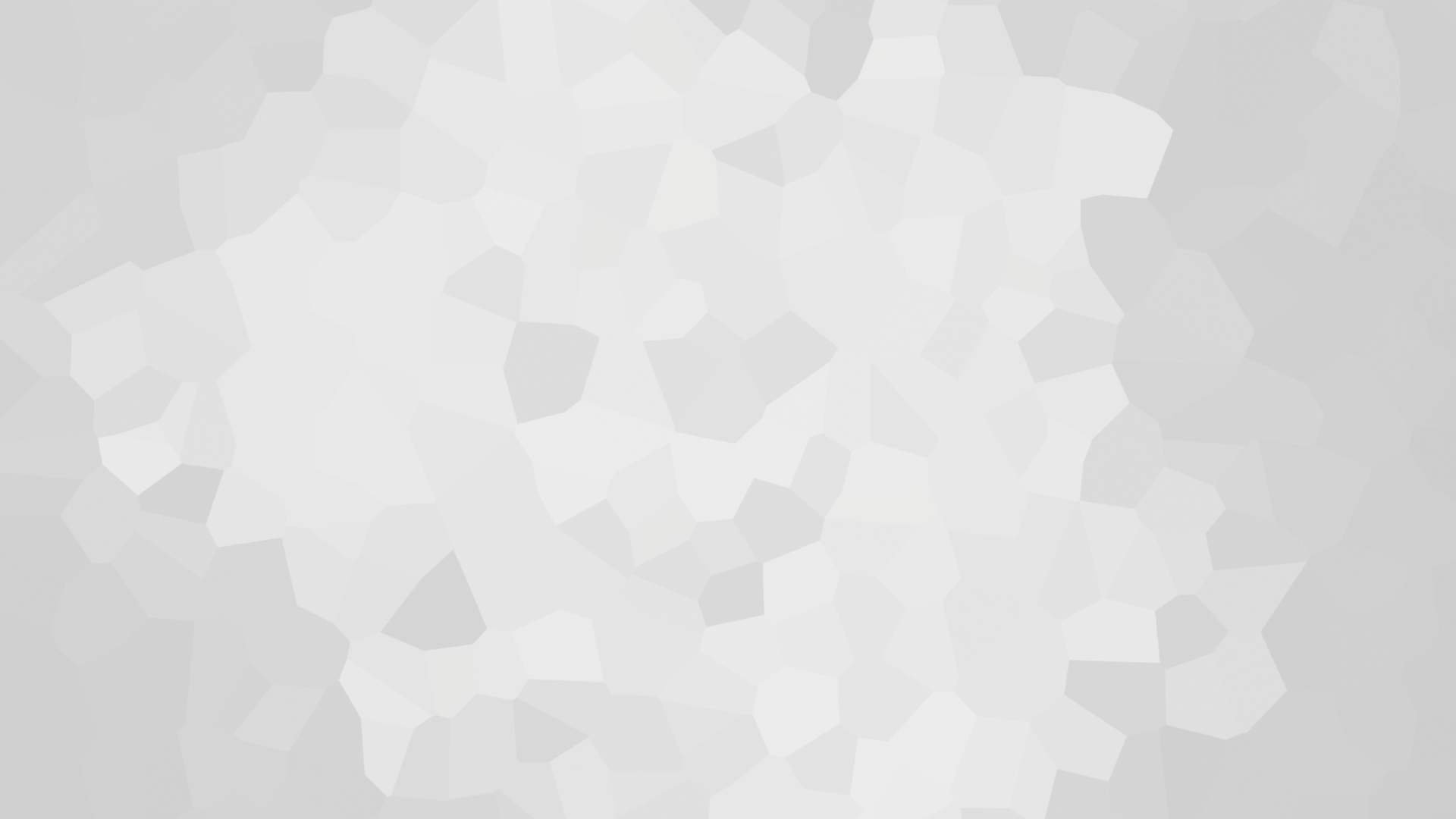 ACTIVE & ONGOING (Church Manual, p. 137)
HARVEST
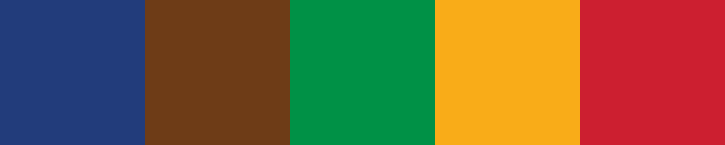 PLANT
CULTIVATE
PREPARE
PRESERVE
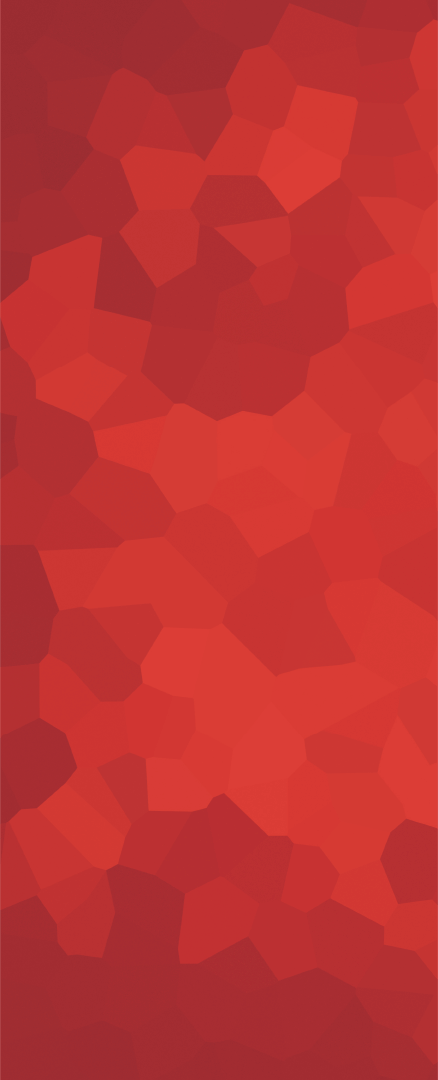 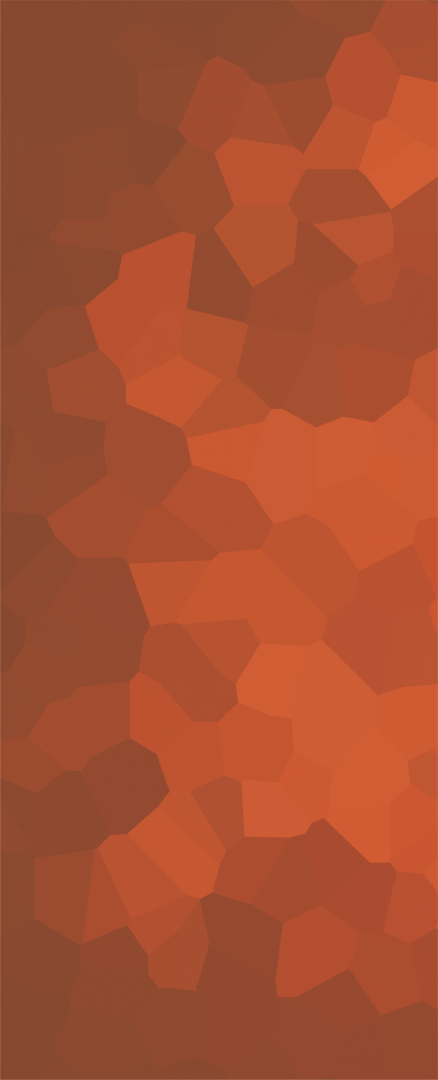 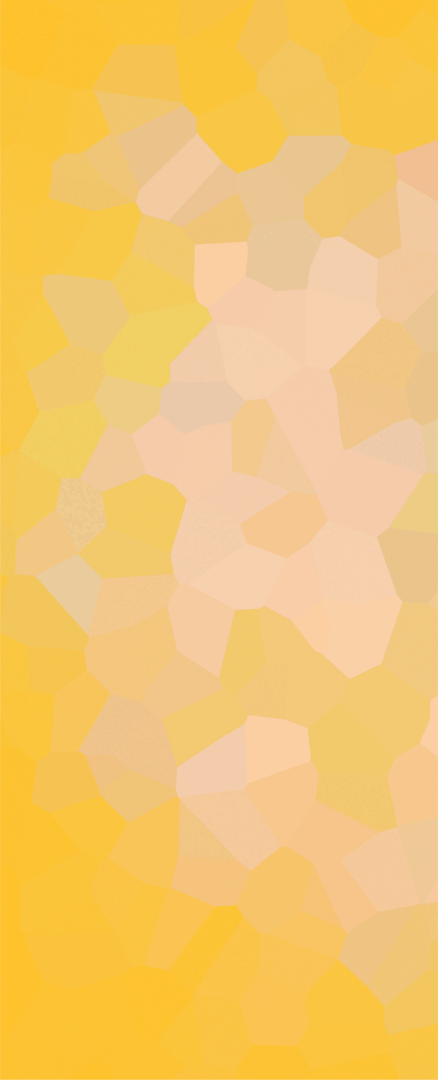 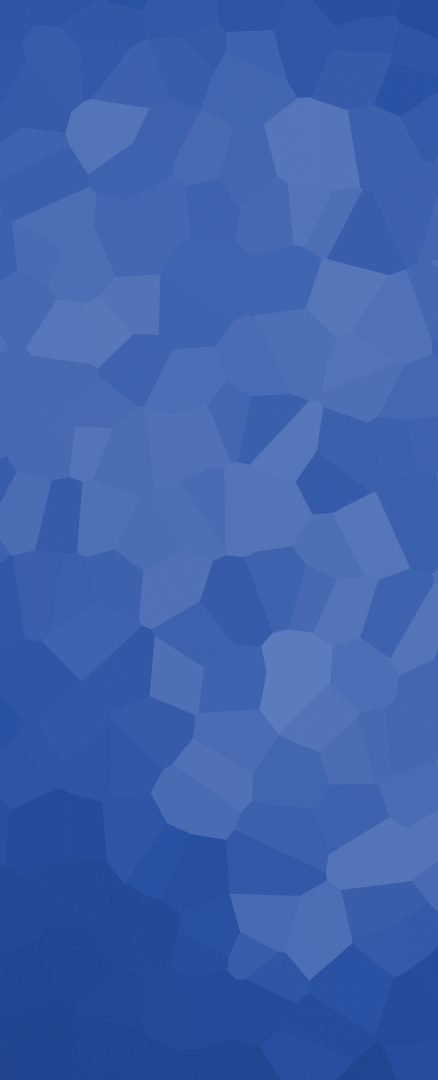 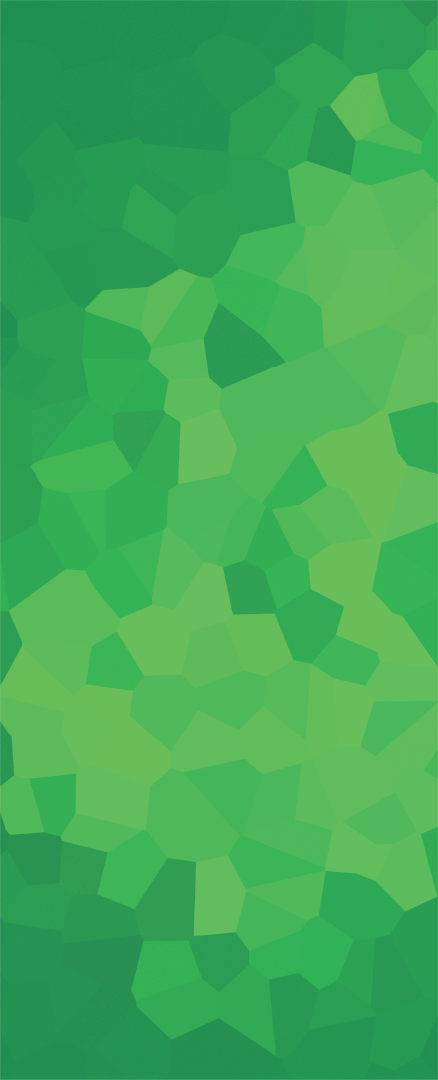 Health Ministries Leader 
(p. 100)

Community Services Leader 
(p. 107)
Bible 
School Coordinator
(p. 107)

Interest 
Coordinator
(p. 107)
Pastor and Church Board
(p. 138)

Personal Ministries Leader
(p. 107)
Publishing Ministries Coordinator
(p. 102)

Personal Ministries Assistant
(p. 107)
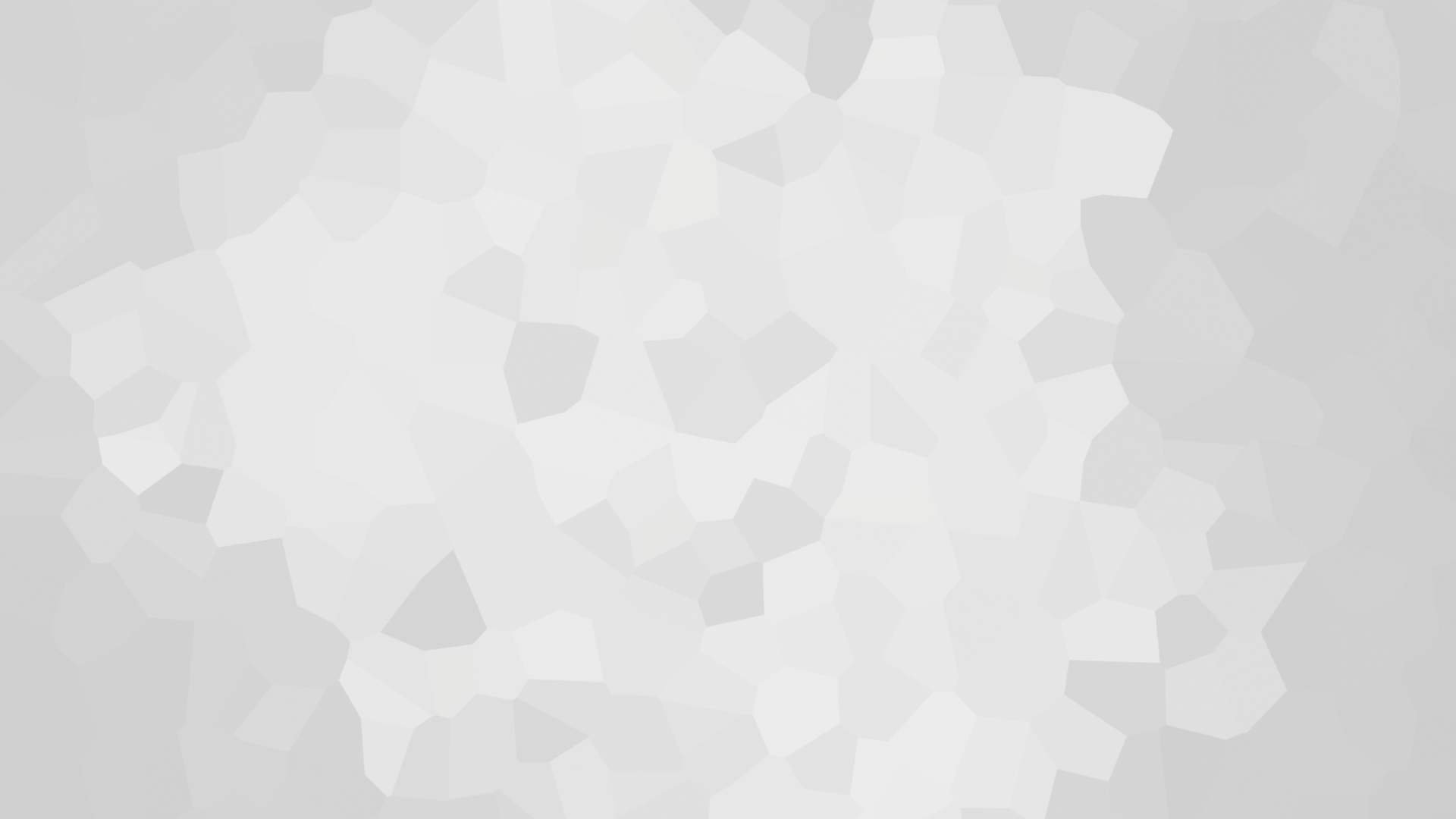 ACTIVE & ONGOING (Church Manual, p. 137)
HARVEST
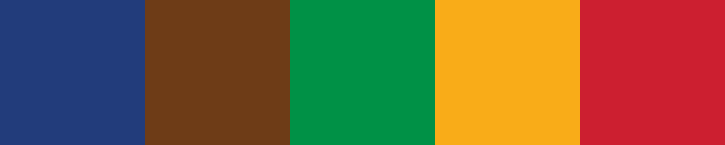 PLANT
CULTIVATE
PREPARE
PRESERVE
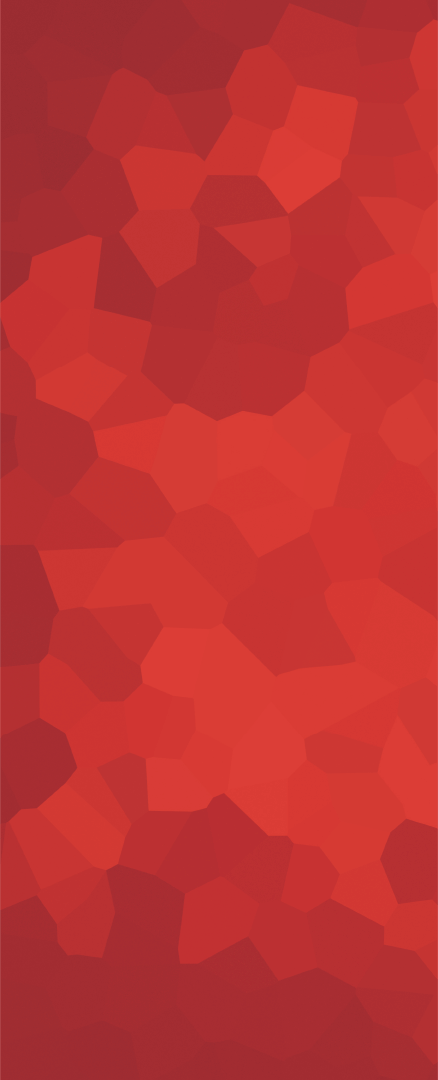 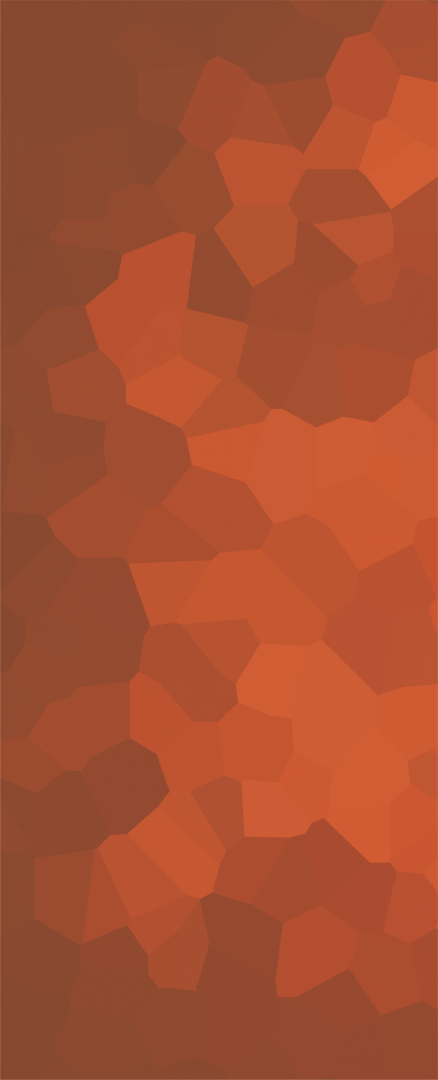 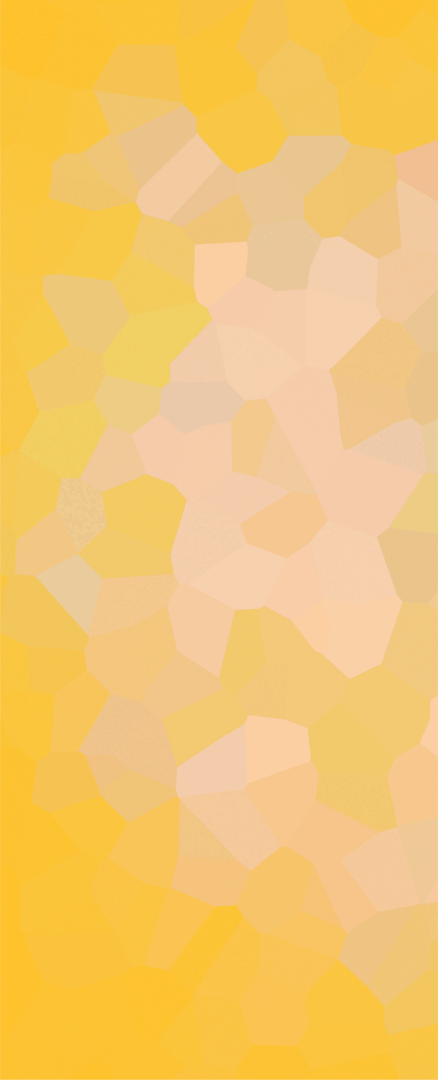 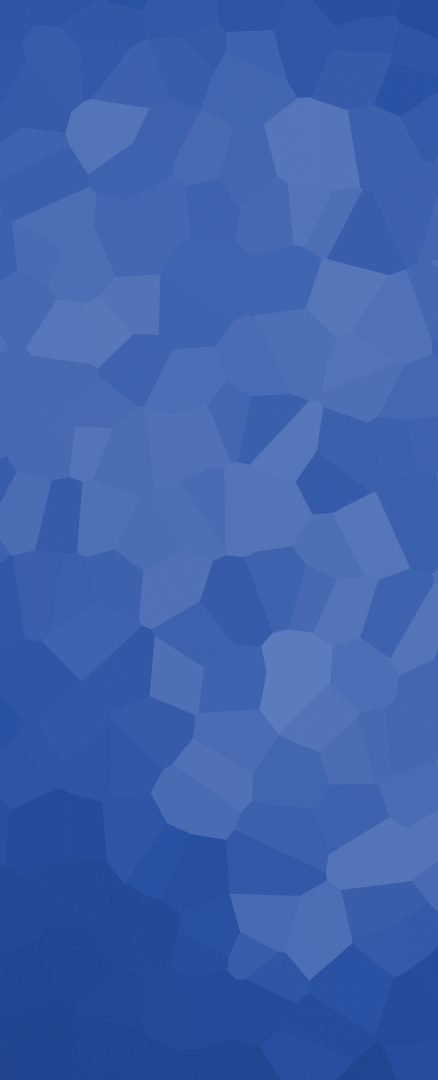 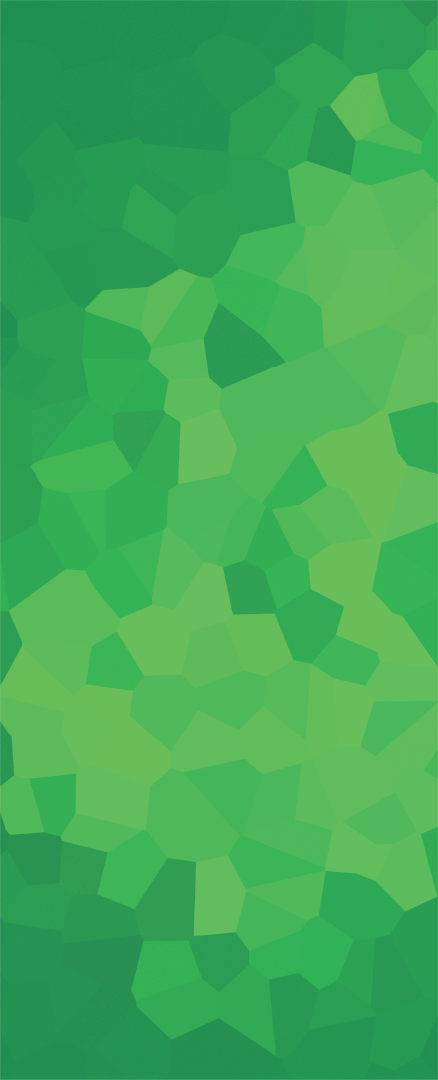 Personal Ministries Leader
(pp. 106-107)

Personal Ministries Assistant
(p. 107)
Health Ministries Leader 
(p. 100)

Community Services Leader 
(p. 107)
Bible 
School Coordinator
(p. 107)

Interest 
Coordinator
(p. 107)
Pastor and Church Board
(p. 138)

Personal Ministries Leader
(p. 107)
Publishing Ministries Coordinator
(p. 102)

Personal Ministries Assistant
(p. 107)
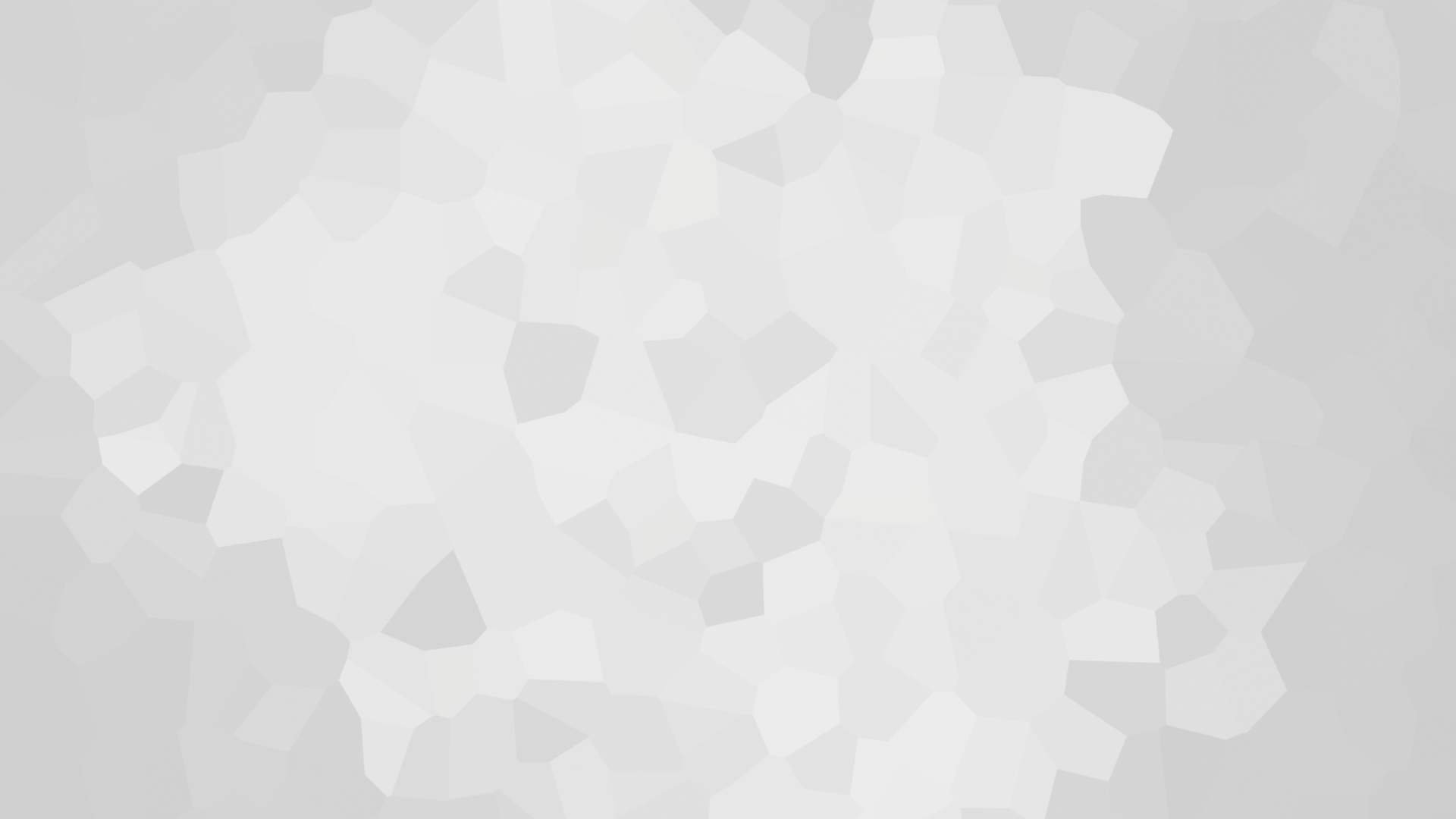 ACTIVE & ONGOING (Church Manual, p. 137)
HARVEST
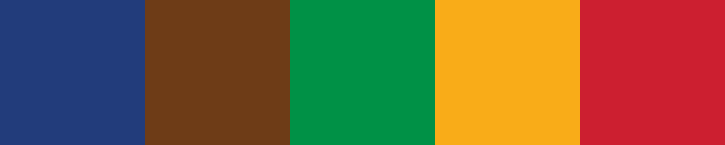 PLANT
CULTIVATE
PREPARE
PRESERVE
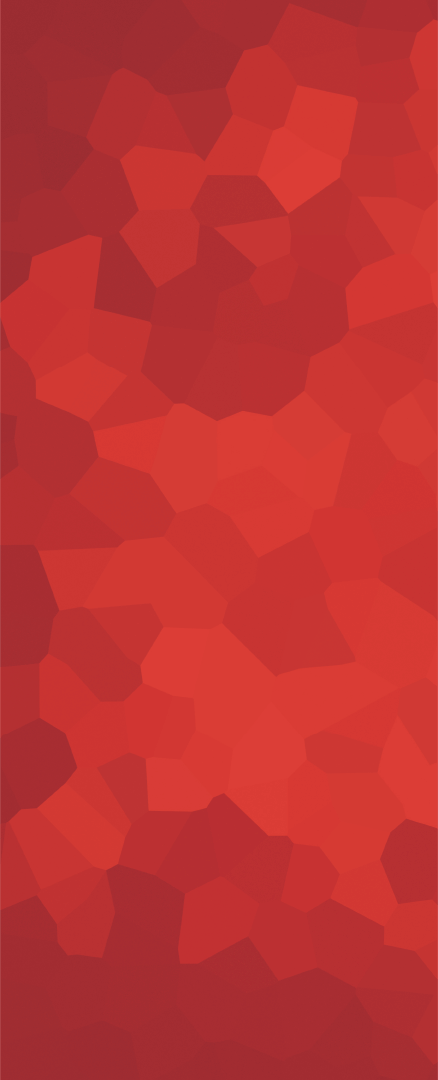 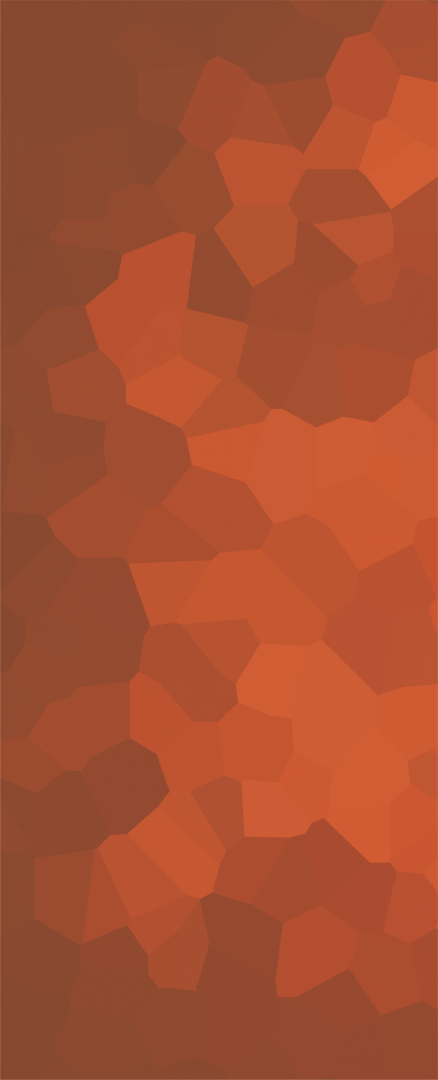 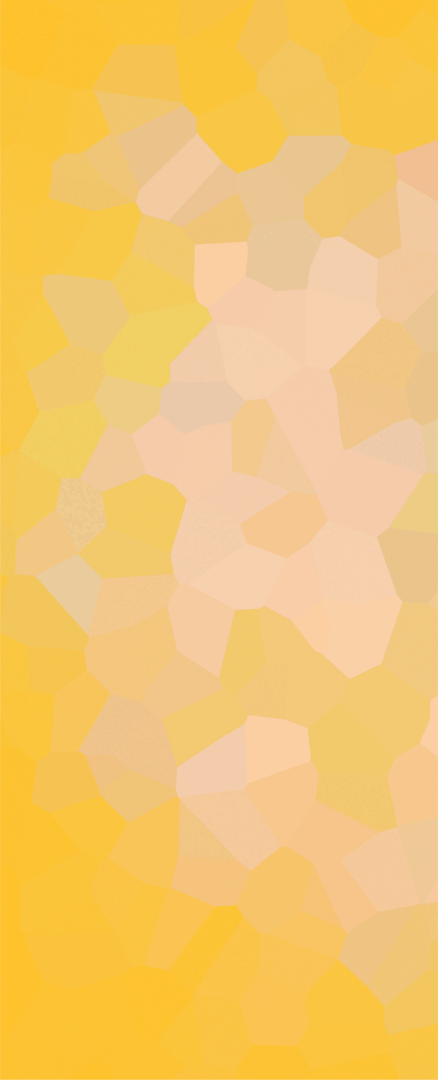 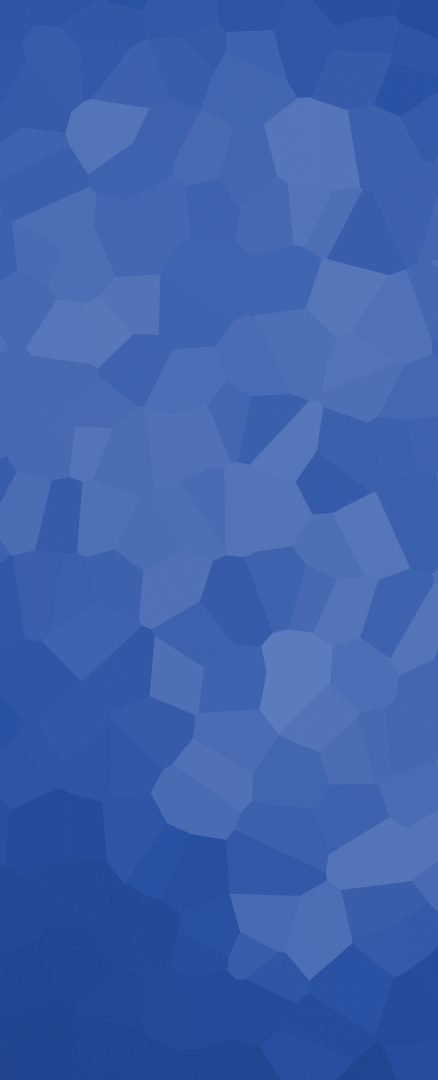 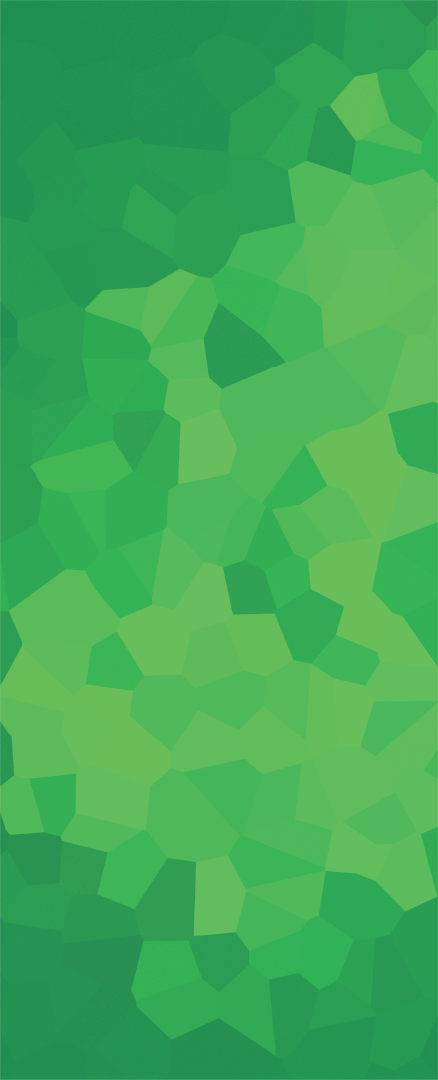 Personal Ministries Leader
(pp. 106-107)

Personal Ministries Assistant
(p. 107)
Health Ministries Leader 
(p. 100)

Community Services Leader 
(p. 107)
Bible 
School Coordinator
(p. 107)

Interest 
Coordinator
(p. 107)
Pastor and Church Board
(p. 138)

Personal Ministries Leader
(p. 107)
Publishing Ministries Coordinator
(p. 102)

Personal Ministries Assistant
(p. 107)
Leaders in Family, Women’s, Men’s, Youth, Children’s, Club, Sabbath School, Religious Liberty, Possibility, Communication, Stewardship, and Education/School Ministries (pp. 136-137)
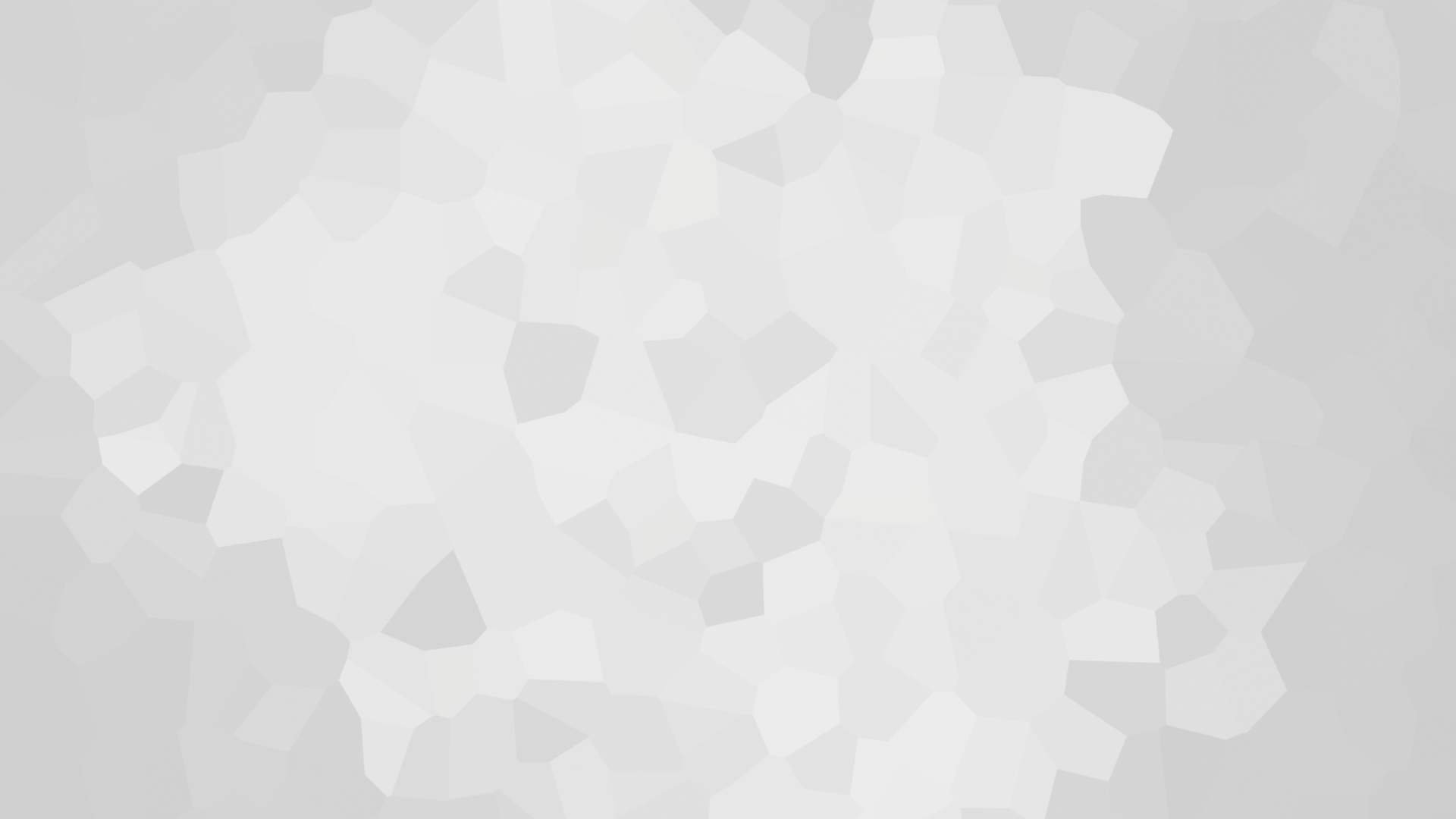 ACTIVE & ONGOING (Church Manual, p. 137)
HARVEST
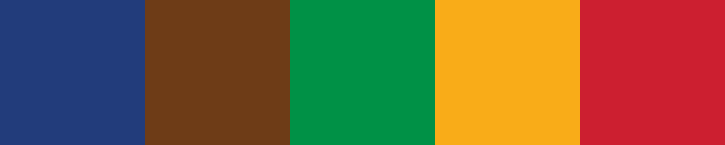 PLANT
CULTIVATE
PREPARE
PRESERVE
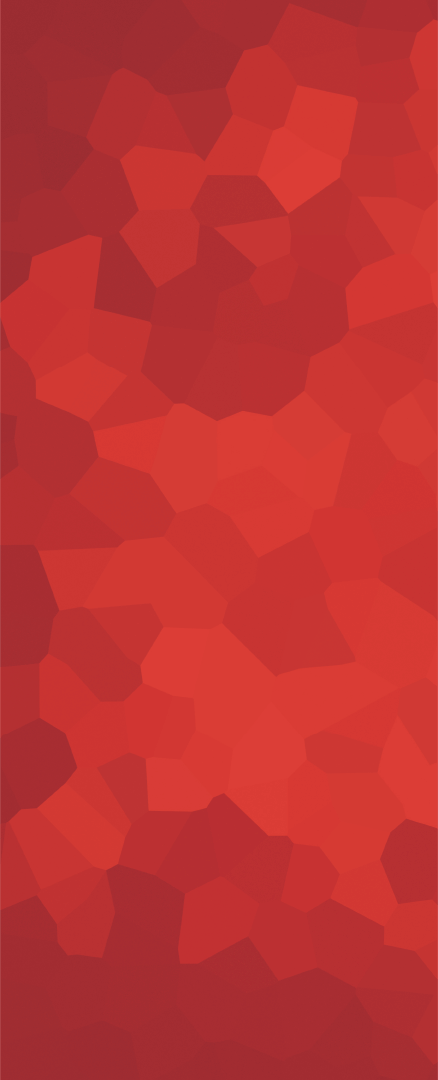 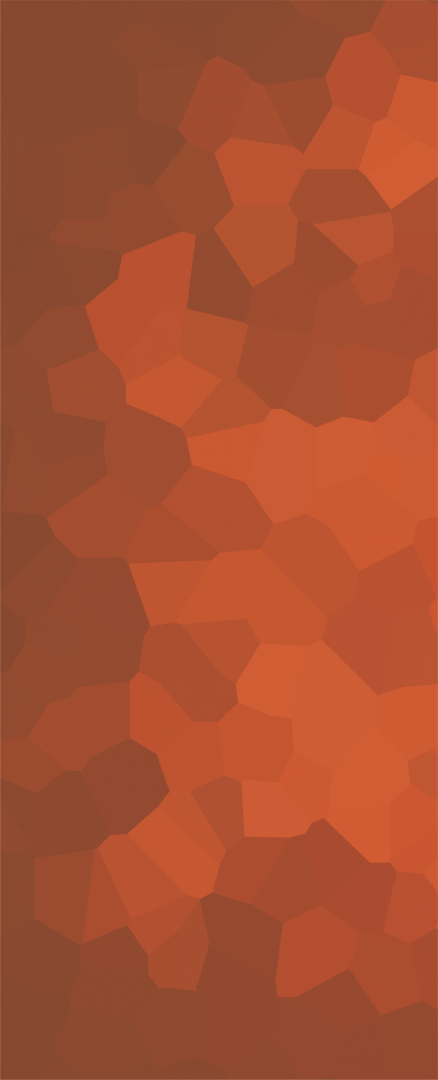 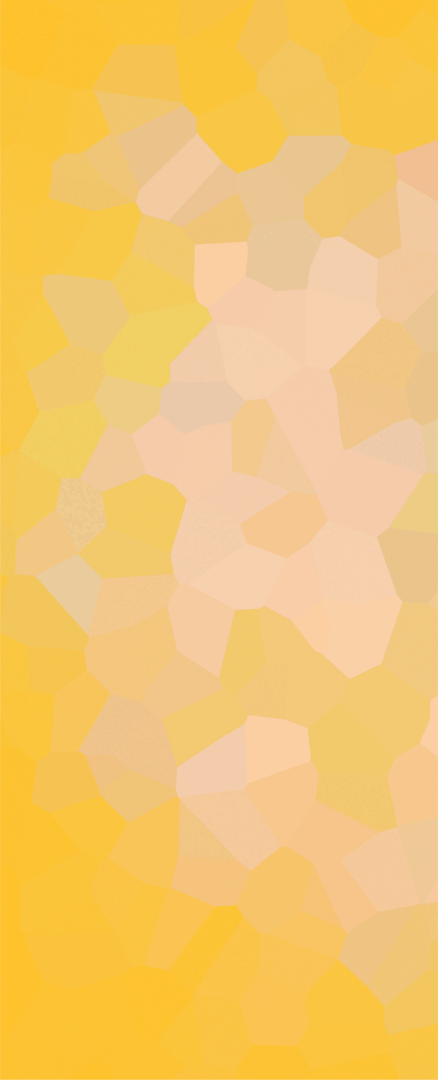 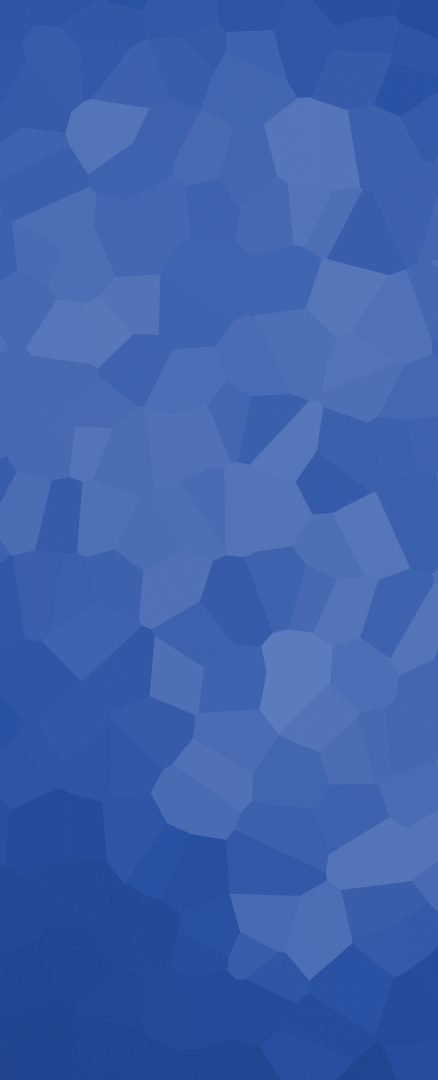 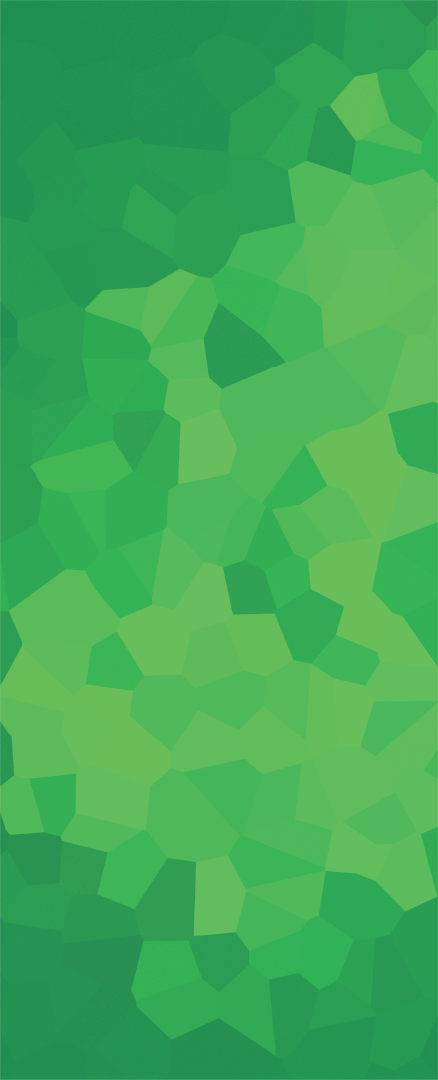 Personal Ministries Leader
(pp. 106-107)

Personal Ministries Assistant
(p. 107)
Health Ministries Leader 
(p. 100)

Community Services Leader 
(p. 107)
Bible 
School Coordinator
(p. 107)

Interest 
Coordinator
(p. 107)
Pastor and Church Board
(p. 138)

Personal Ministries Leader
(p. 107)
Publishing Ministries Coordinator
(p. 102)

Personal Ministries Assistant
(p. 107)
Leaders in Family, Women’s, Men’s, Youth, Children’s, Club, Sabbath School, Religious Liberty, Possibility, Communication, Stewardship, and Education/School Ministries (pp. 136-137)
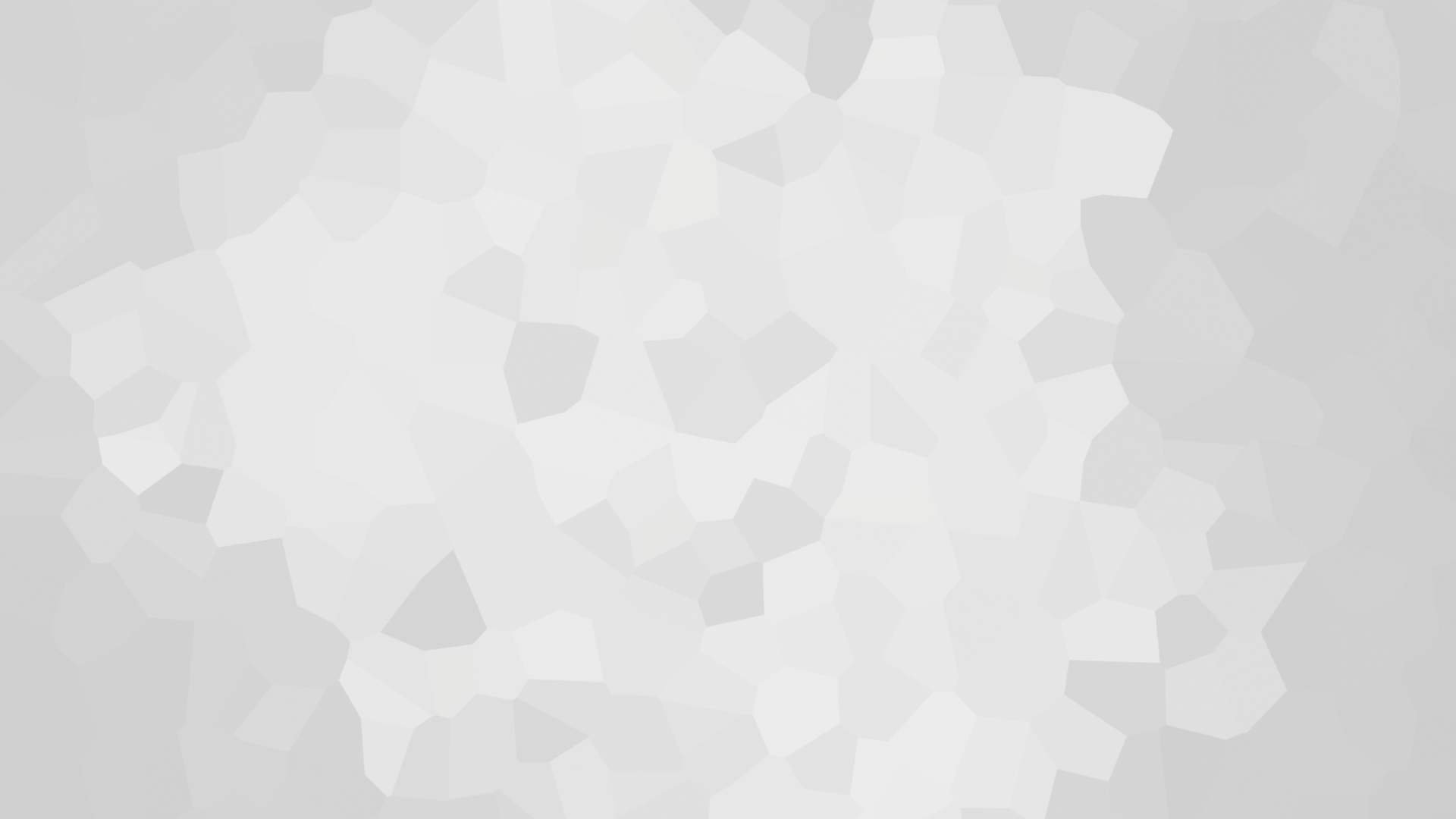 ACTIVE & ONGOING (Church Manual, p. 137)
HARVEST
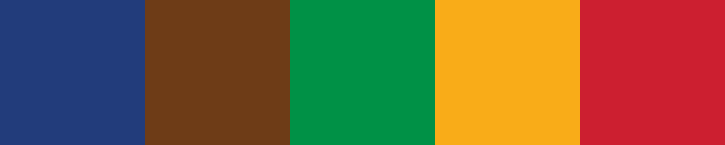 PLANT
CULTIVATE
PREPARE
PRESERVE
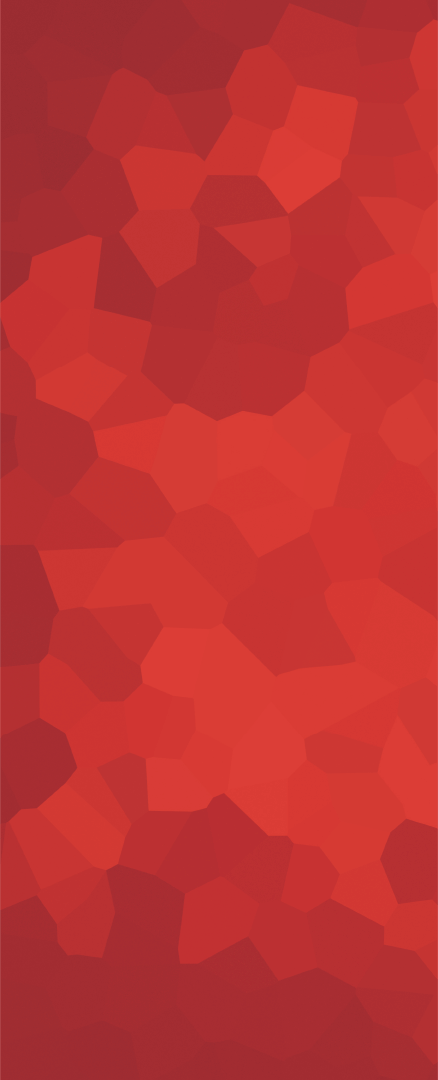 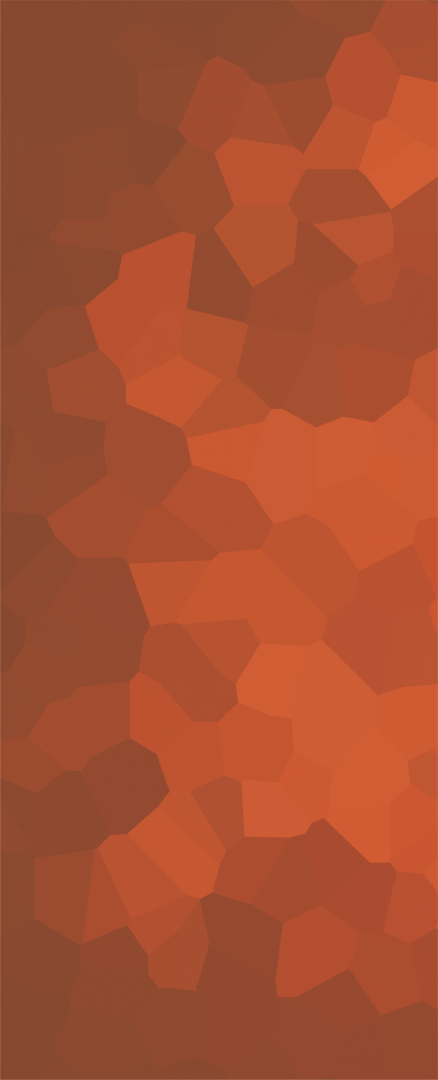 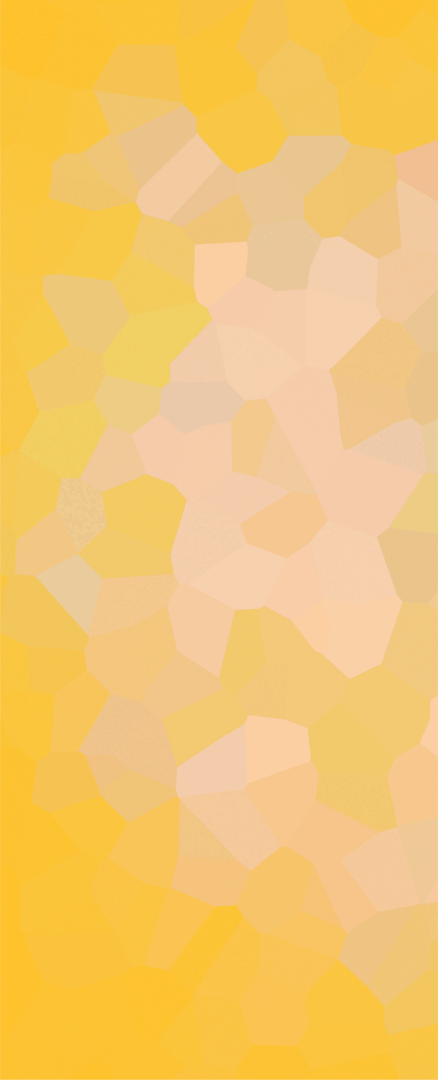 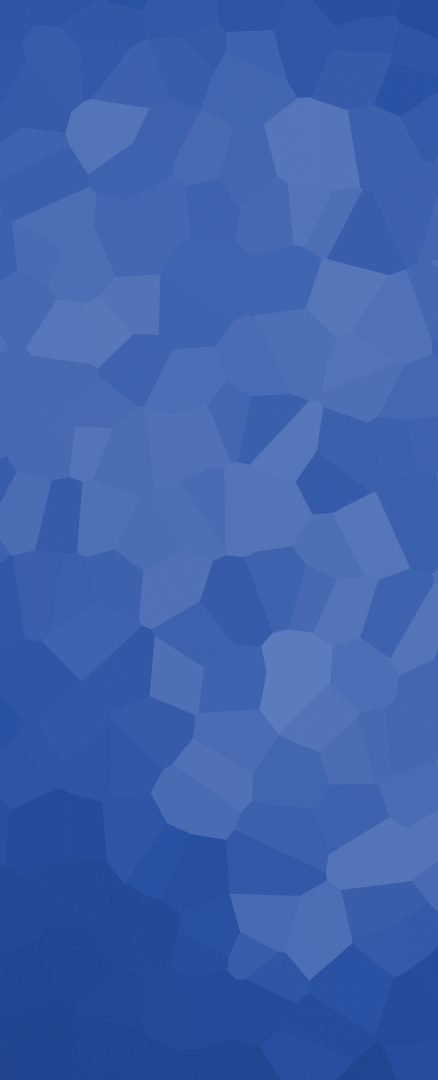 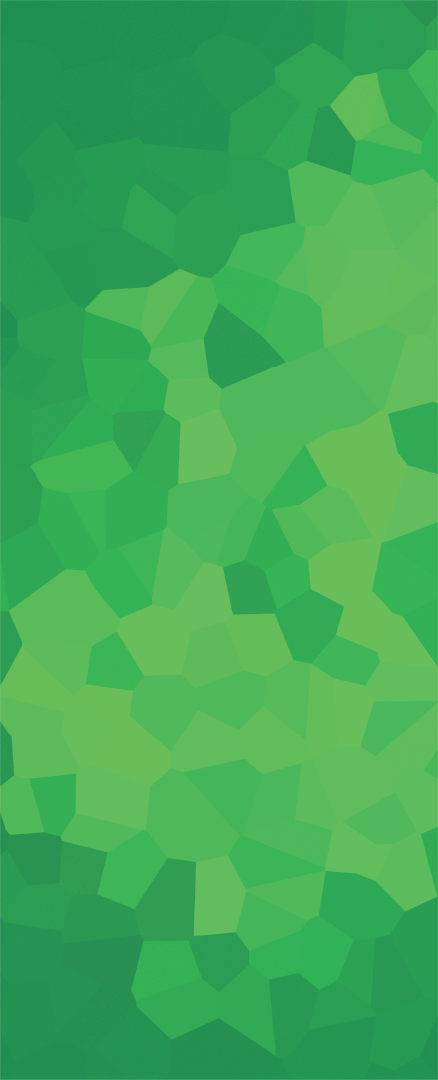 Personal Ministries Leader
(pp. 106-107)

Personal Ministries Assistant
(p. 107)
Health Ministries Leader 
(p. 100)

Community Services Leader 
(p. 107)
Bible 
School Coordinator
(p. 107)

Interest 
Coordinator
(p. 107)
Pastor and Church Board
(p. 138)

Personal Ministries Leader
(p. 107)
Publishing Ministries Coordinator
(p. 102)

Personal Ministries Assistant
(p. 107)
Leaders in Family, Women’s, Men’s, Youth, Children’s, Club, Sabbath School, Religious Liberty, Possibility, Communication, Stewardship, and Education/School Ministries (pp. 136-137)
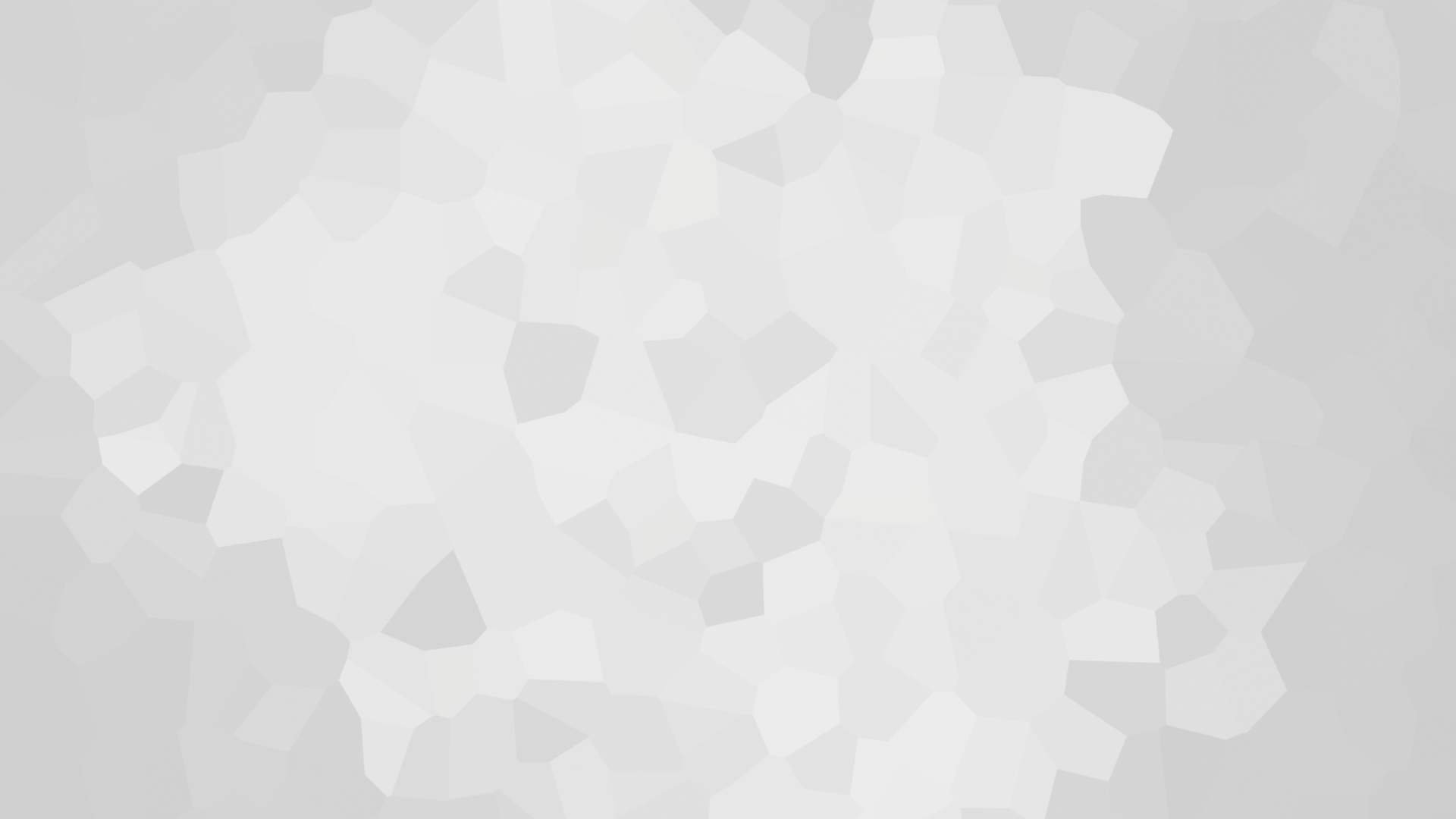 ACTIVE & ONGOING (Church Manual, p. 137)
HARVEST
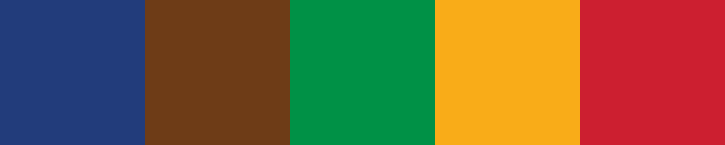 PLANT
CULTIVATE
PREPARE
PRESERVE
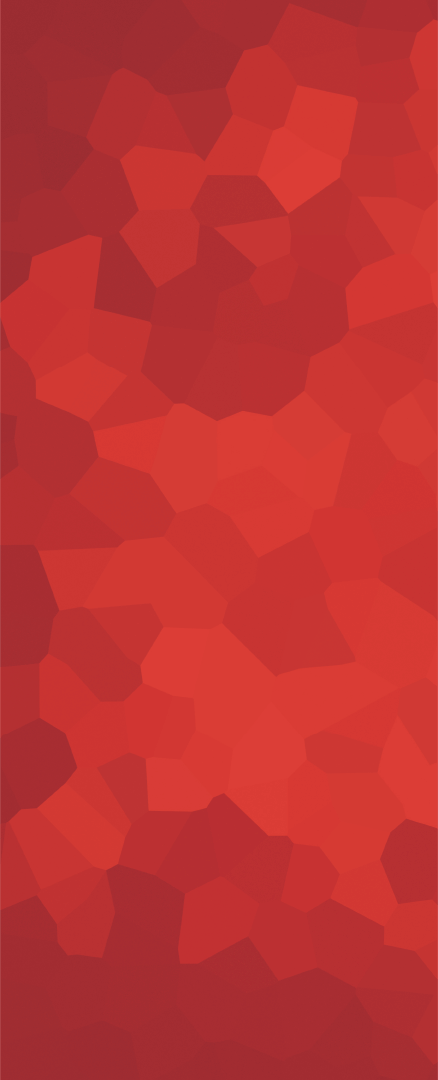 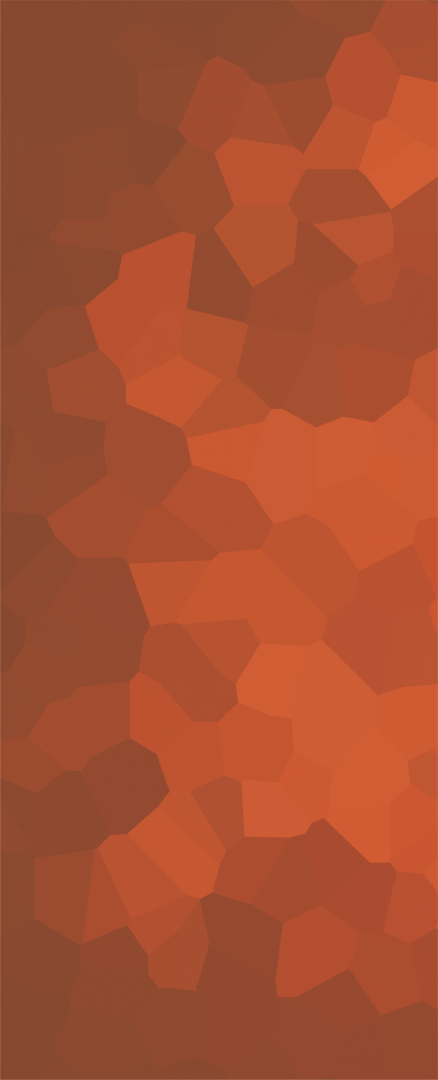 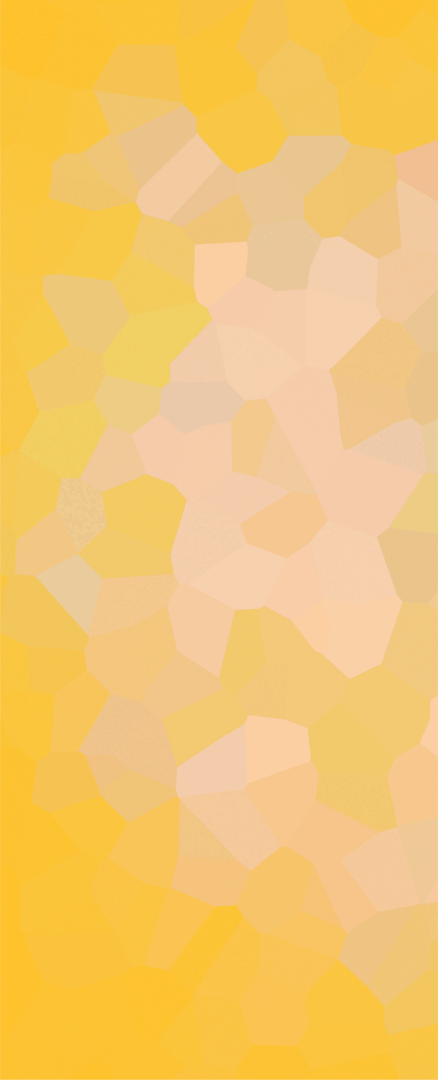 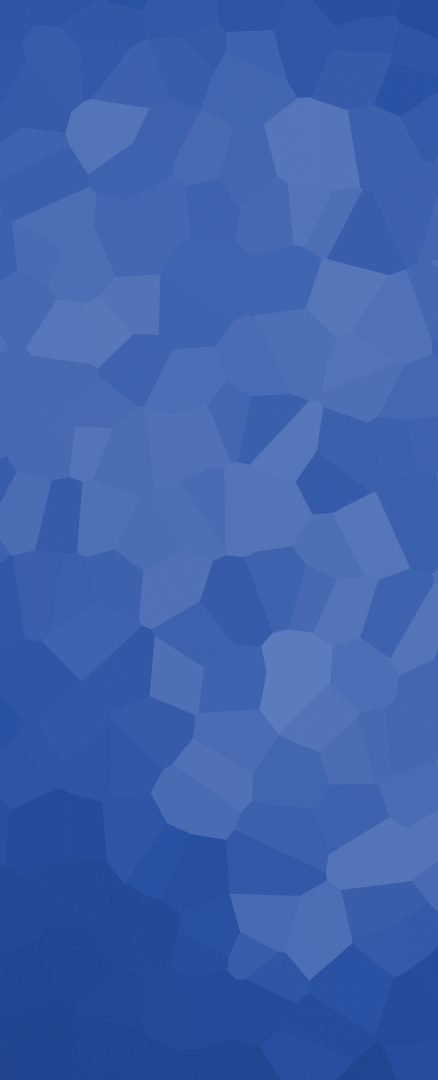 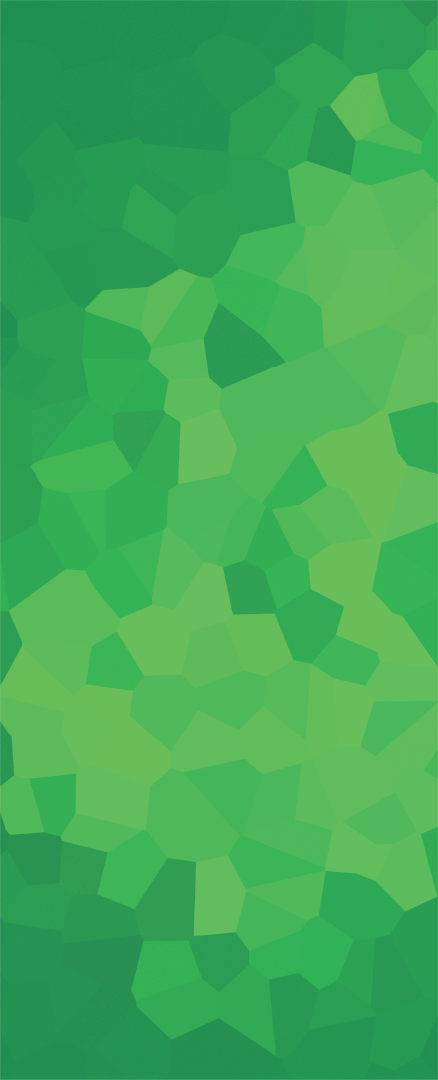 Personal Ministries Leader
(pp. 106-107)

Personal Ministries Assistant
(p. 107)
Health Ministries Leader 
(p. 100)

Community Services Leader 
(p. 107)
Bible 
School Coordinator
(p. 107)

Interest 
Coordinator
(p. 107)
Pastor and Church Board
(p. 138)

Personal Ministries Leader
(p. 107)
Publishing Ministries Coordinator
(p. 102)

Personal Ministries Assistant
(p. 107)
Leaders in Family, Women’s, Men’s, Youth, Children’s, Club, Sabbath School, Religious Liberty, Possibility, Communication, Stewardship, and Education/School Ministries (pp. 136-137)
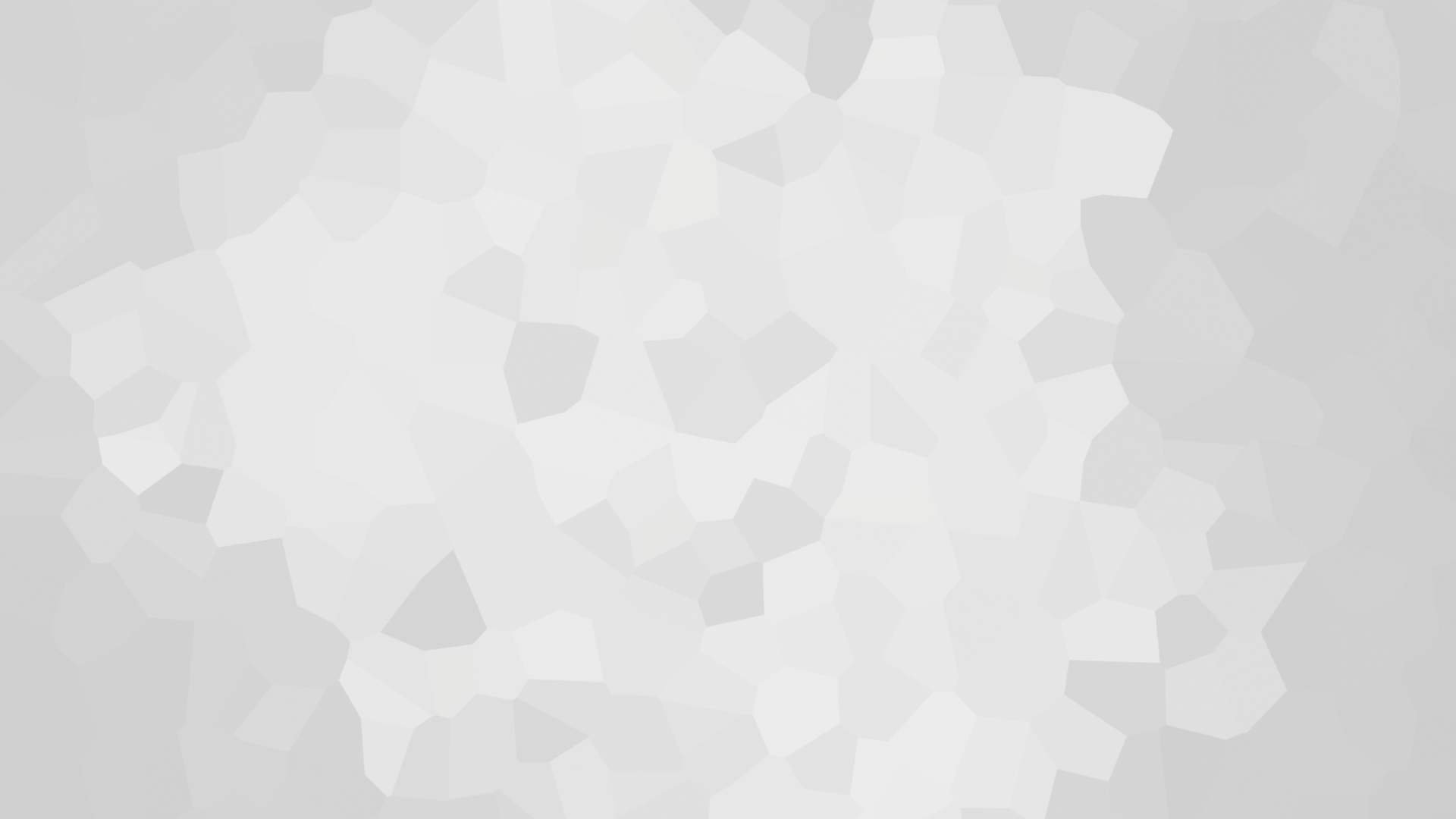 ACTIVE & ONGOING (Church Manual, p. 137)
HARVEST
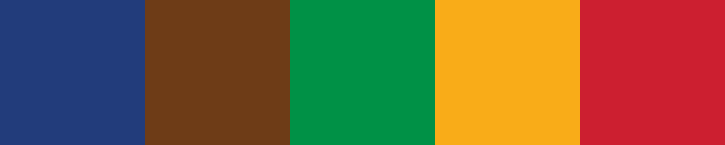 PLANT
CULTIVATE
PREPARE
PRESERVE
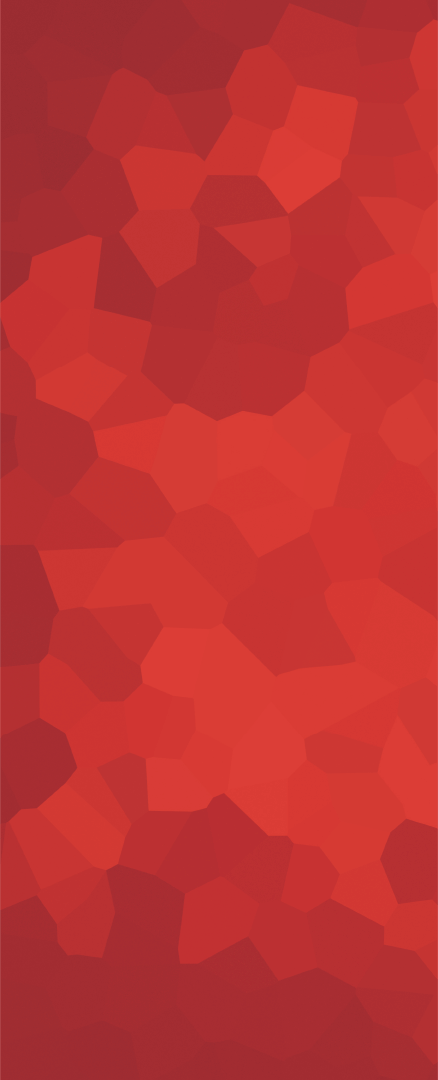 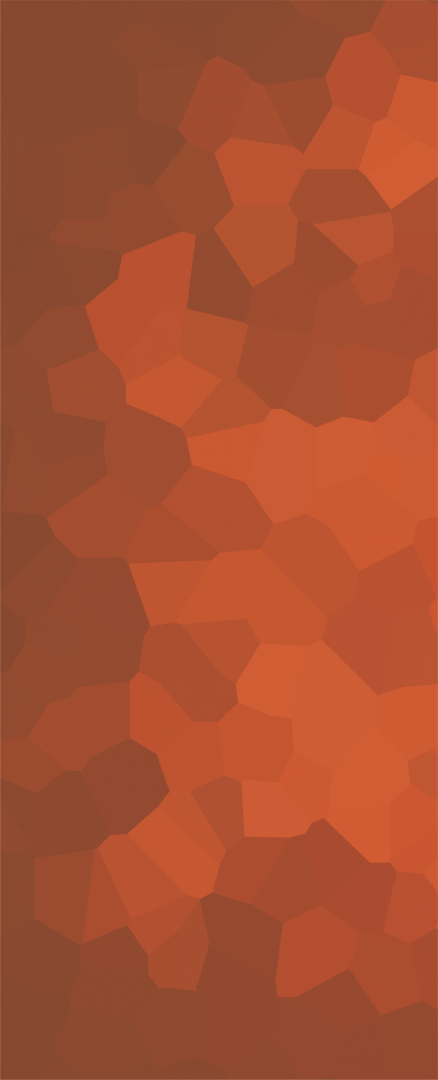 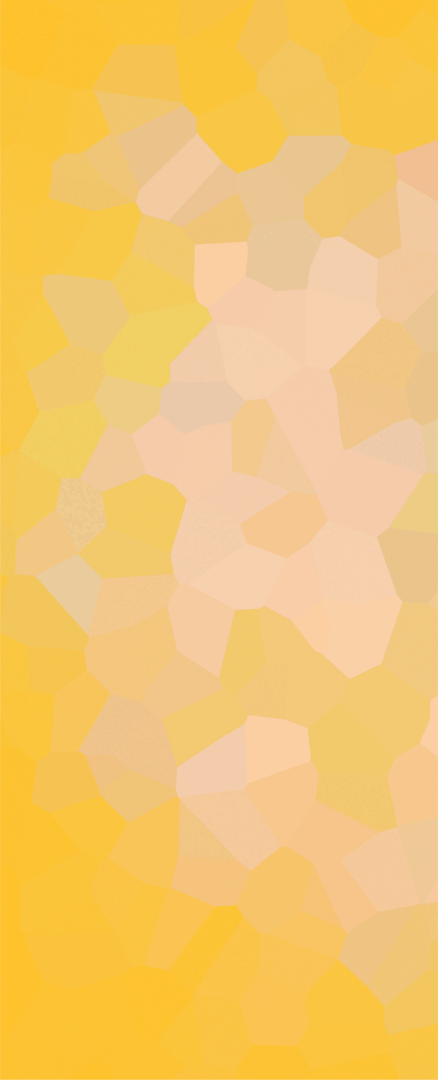 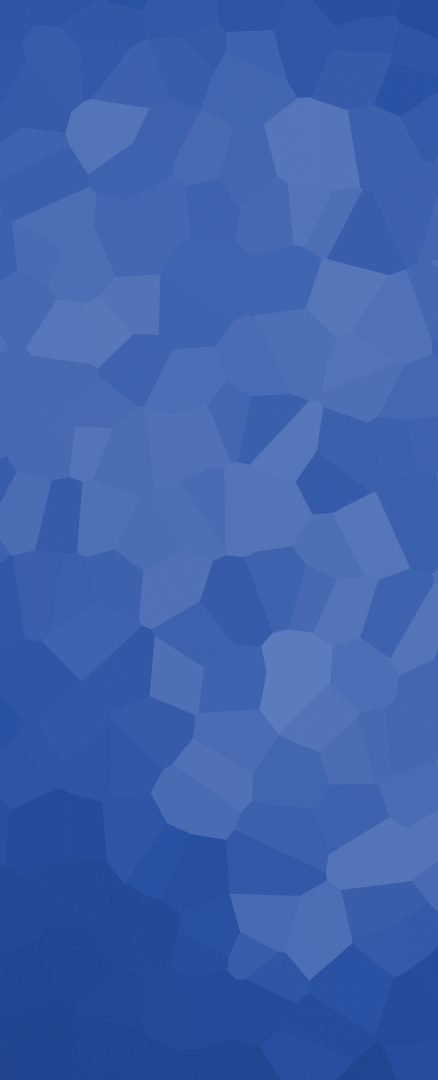 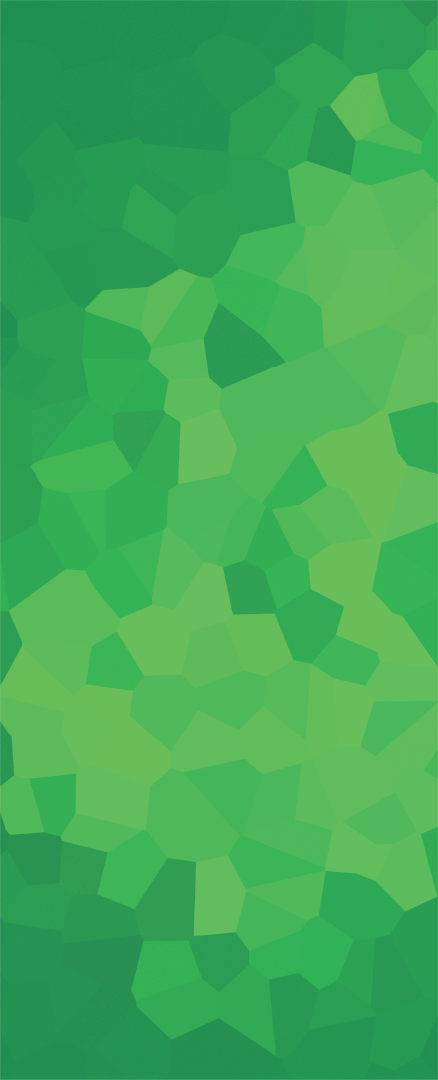 Personal Ministries Leader
(pp. 106-107)

Personal Ministries Assistant
(p. 107)
Health Ministries Leader 
(p. 100)

Community Services Leader 
(p. 107)
Bible 
School Coordinator
(p. 107)

Interest 
Coordinator
(p. 107)
Pastor and Church Board
(p. 138)

Personal Ministries Leader
(p. 107)
Publishing Ministries Coordinator
(p. 102)

Personal Ministries Assistant
(p. 107)
Leaders in Family, Women’s, Men’s, Youth, Children’s, Club, Sabbath School, Religious Liberty, Possibility, Communication, Stewardship, and Education/School Ministries (pp. 136-137)
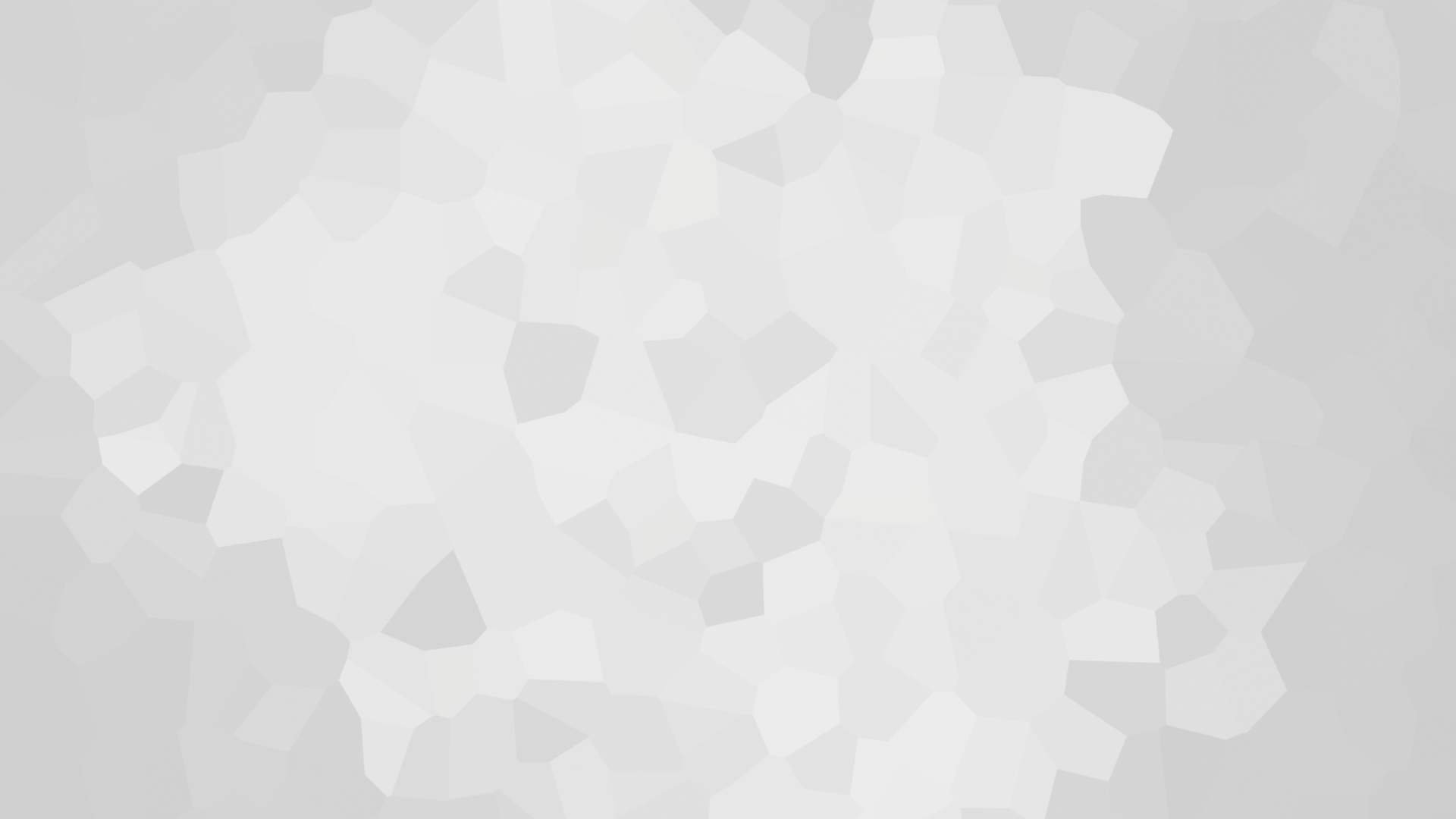 ACTIVE & ONGOING (Church Manual, p. 137)
HARVEST
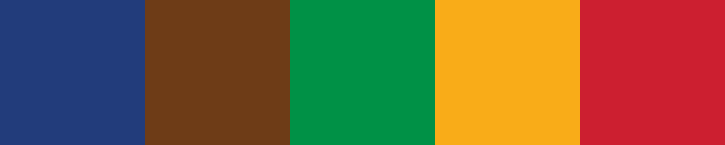 PLANT
CULTIVATE
PREPARE
PRESERVE
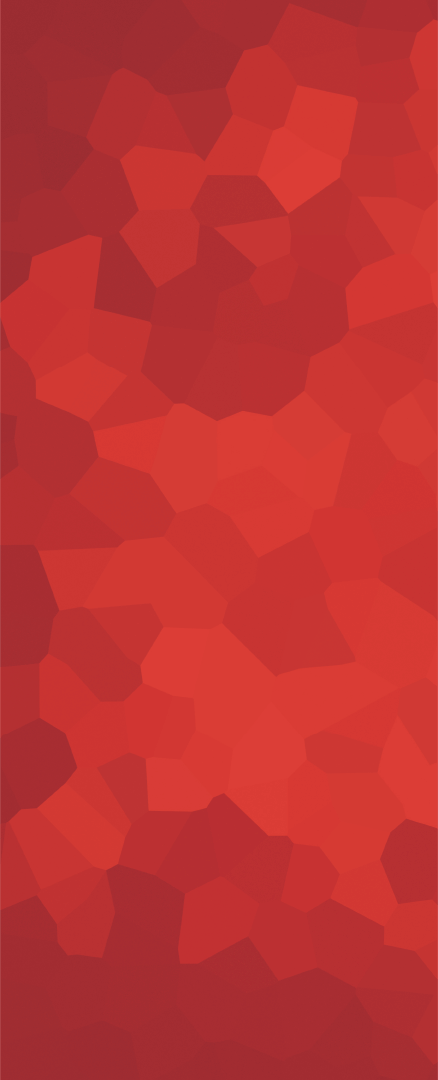 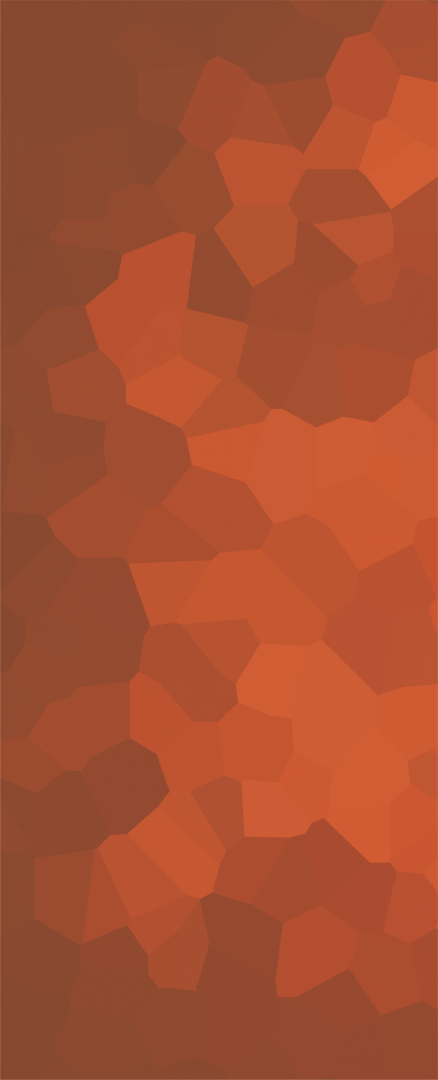 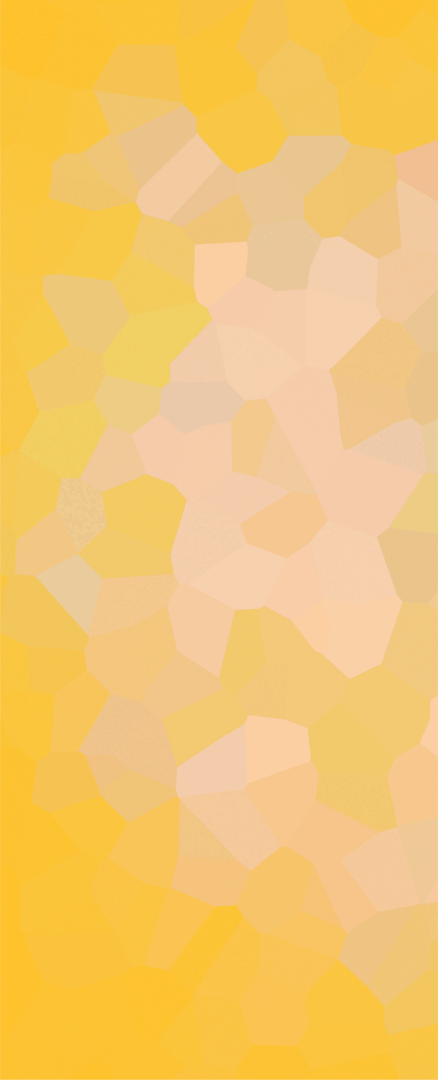 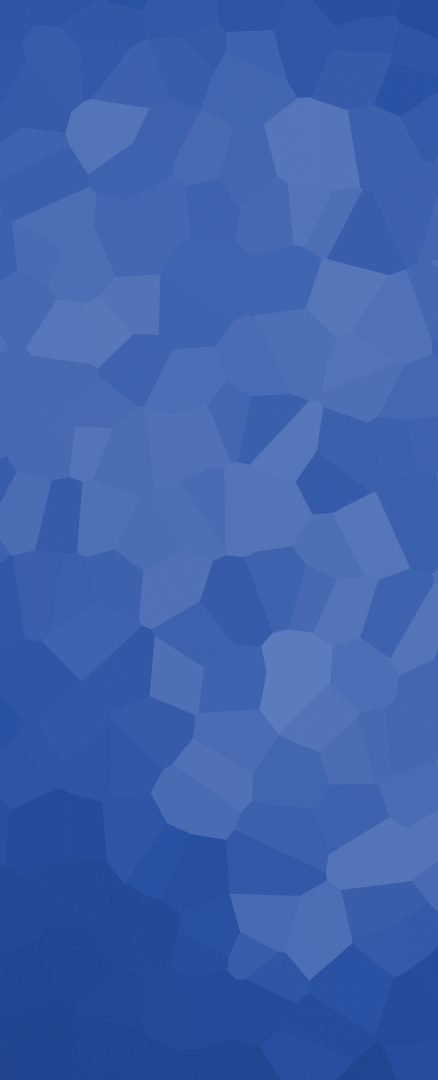 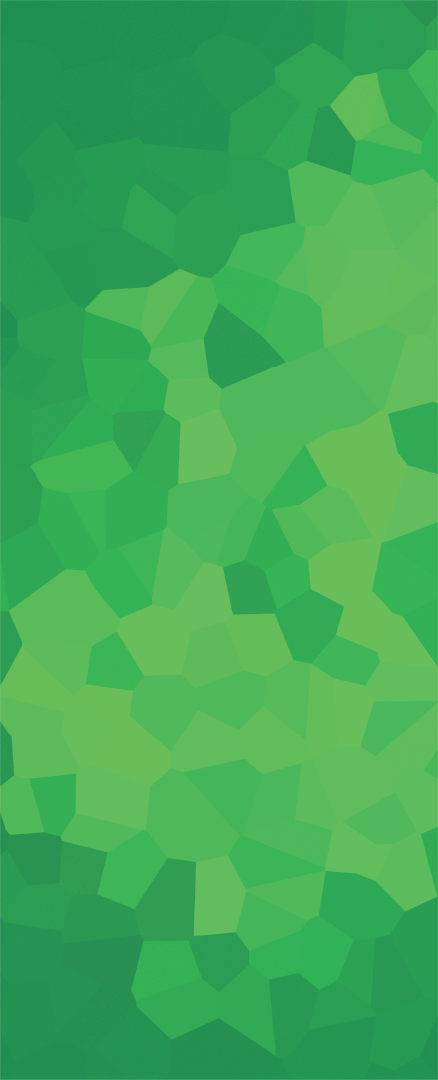 Personal Ministries Leader
(pp. 106-107)

Personal Ministries Assistant
(p. 107)
Health Ministries Leader 
(p. 100)

Community Services Leader 
(p. 107)
Bible 
School Coordinator
(p. 107)

Interest 
Coordinator
(p. 107)
Pastor and Church Board
(p. 138)

Personal Ministries Leader
(p. 107)
Publishing Ministries Coordinator
(p. 102)

Personal Ministries Assistant
(p. 107)
Leaders in Family, Women’s, Men’s, Youth, Children’s, Club, Sabbath School, Religious Liberty, Possibility, Communication, Stewardship, and Education/School Ministries (pp. 136-137)
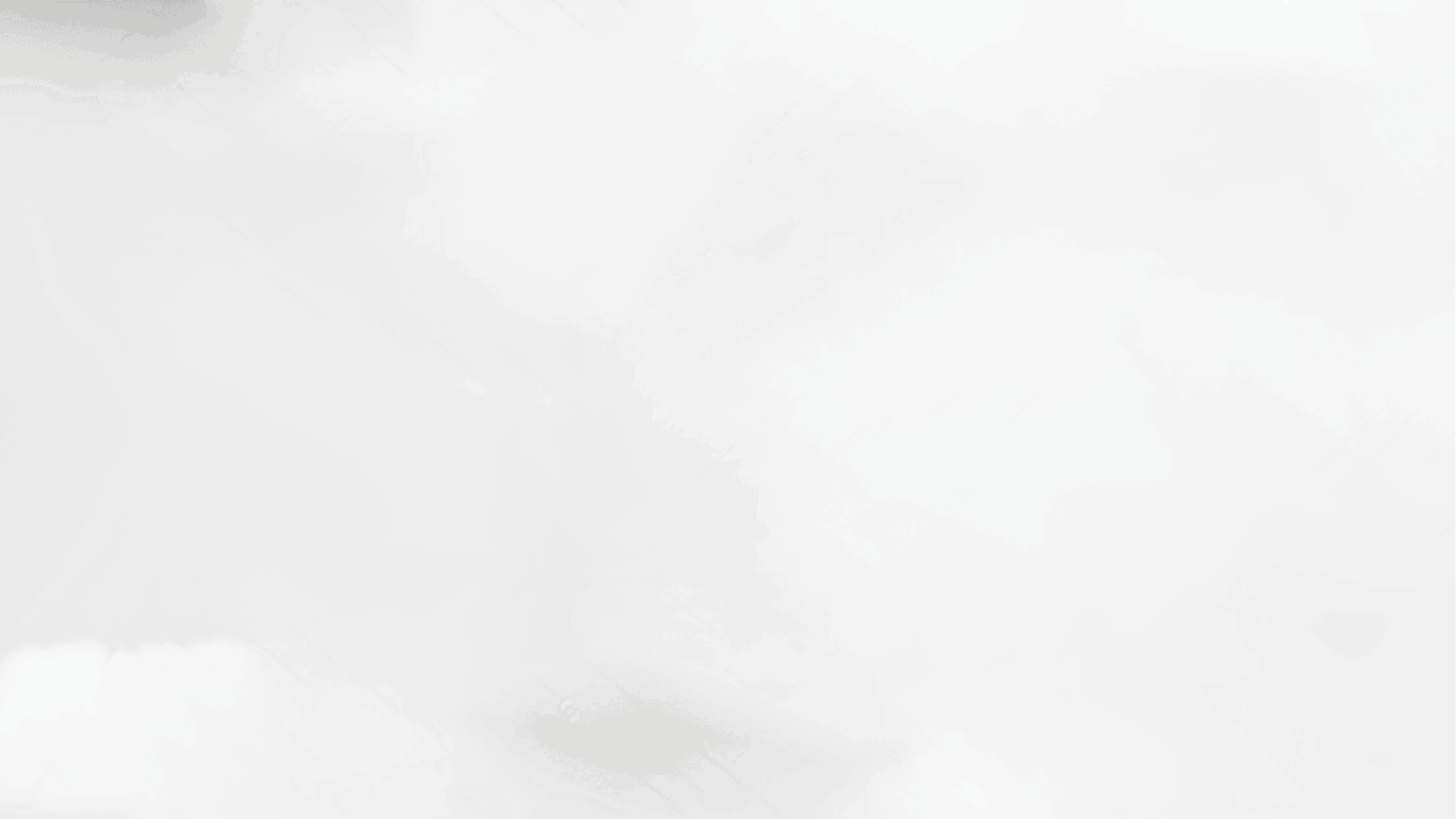 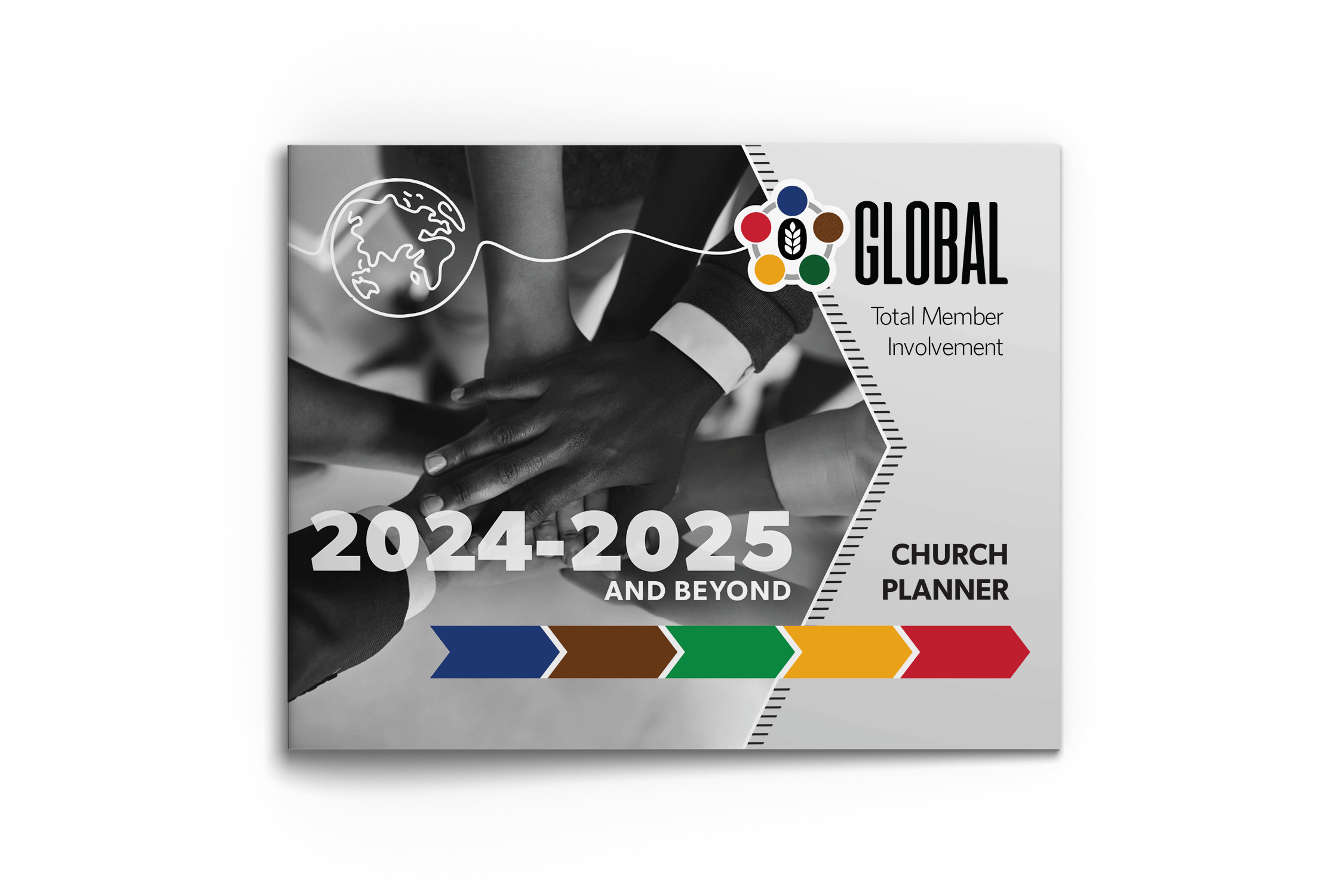 CHURCH
PLANNER
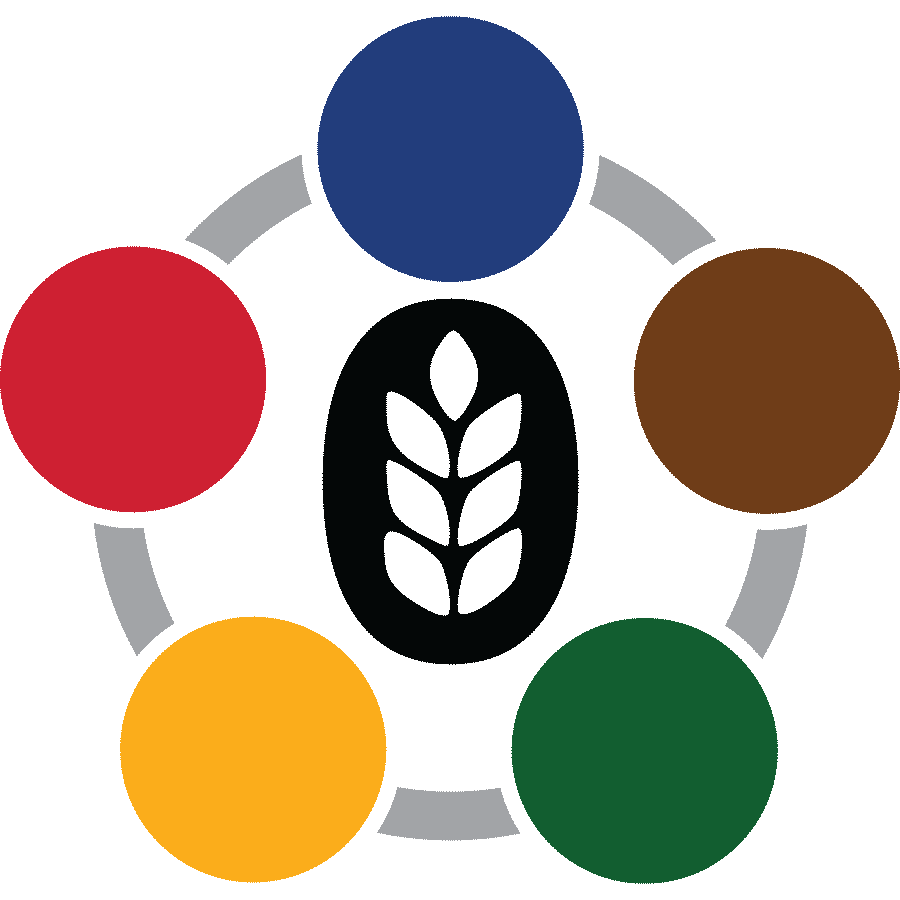